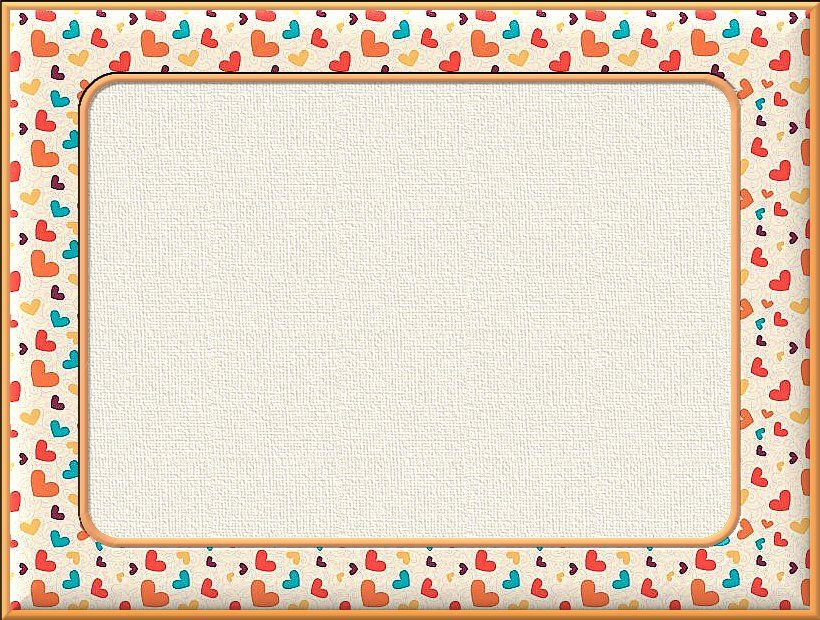 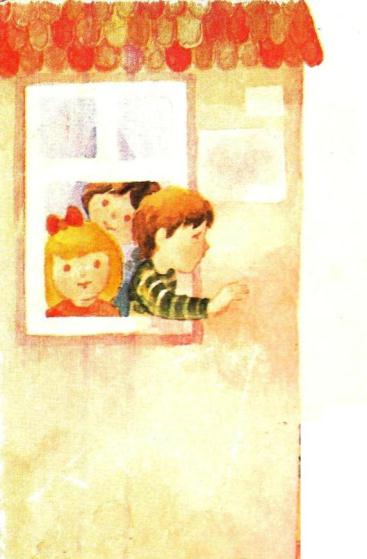 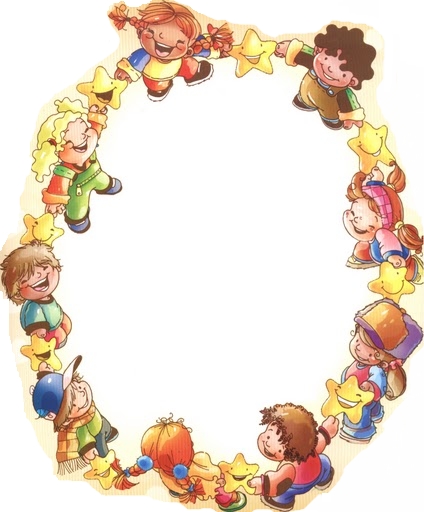 MOJA 

 ŠKÔLKA
VÁNOK VONIA HOROU, LÚKA ZAS KVETMI.
A ČÍM VONIA ŠKÔLKA? ŠKÔLKA VONIA DEŤMI.
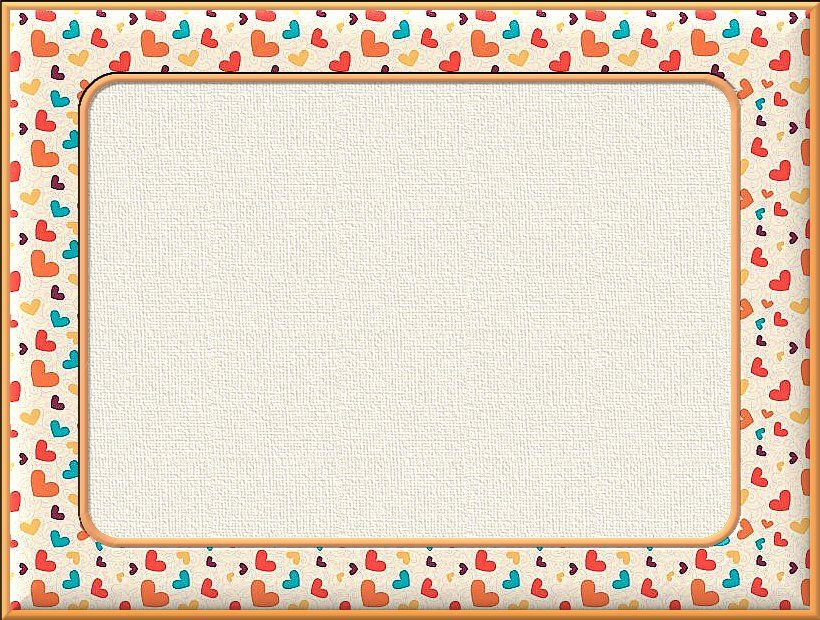 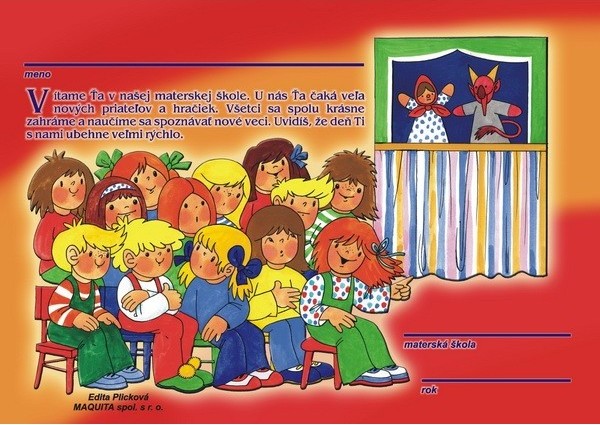 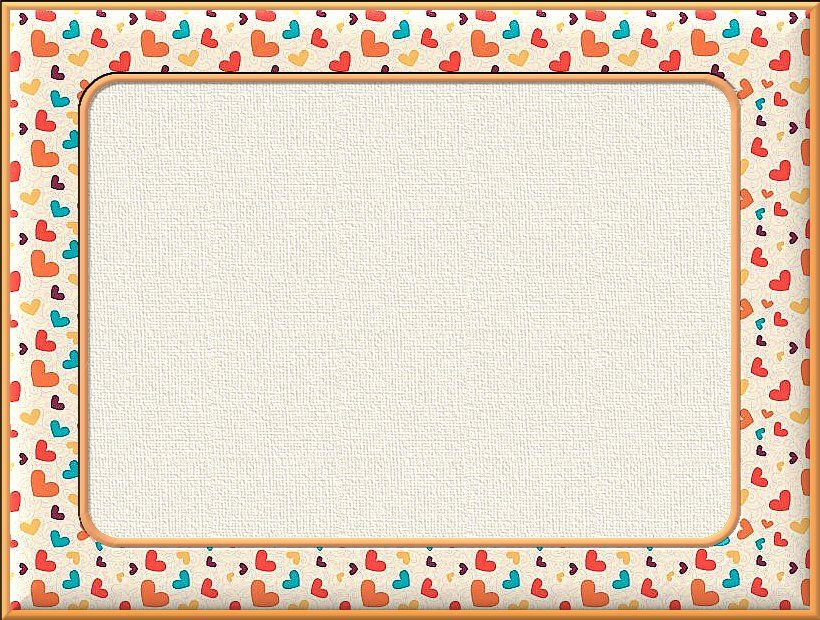 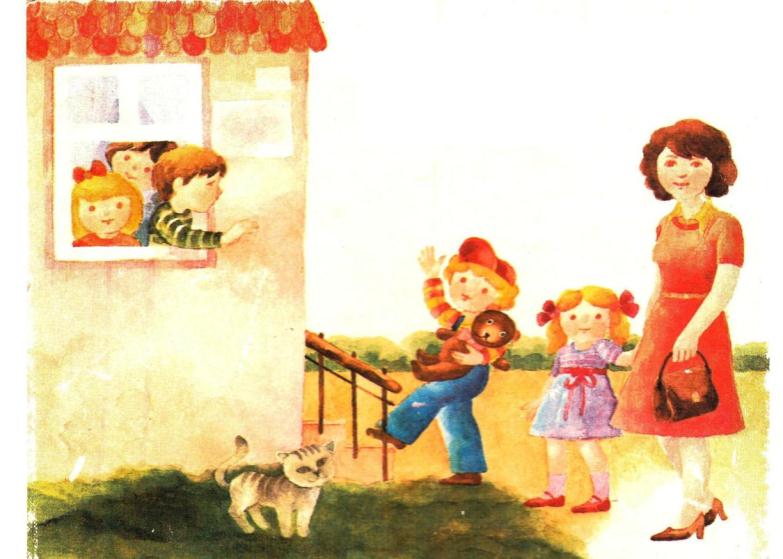 IDEM PEKNE KROK ZA KROKOM, 
KRÁČAM SI DO ŠKOLIČKY.
V ŠKÔLKE JE NÁM DOBRE, MILO,
TAK, AKO U MAMIČKY.
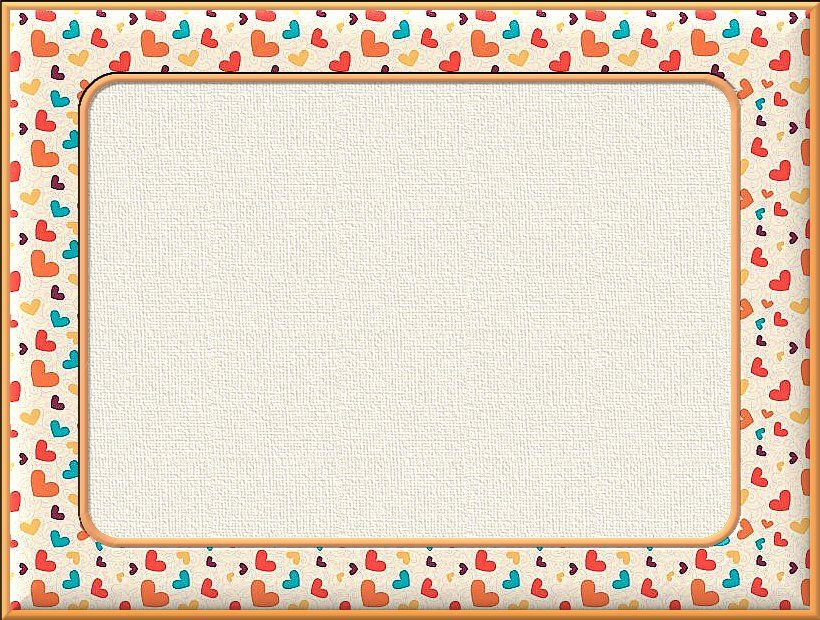 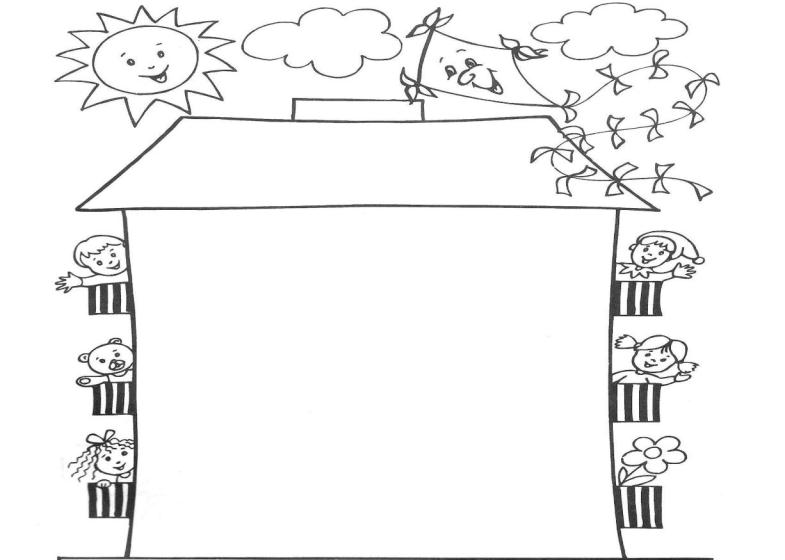 MOJA ŠKÔLKA
Nakresli seba a svojich kamarátov zo škôlky.
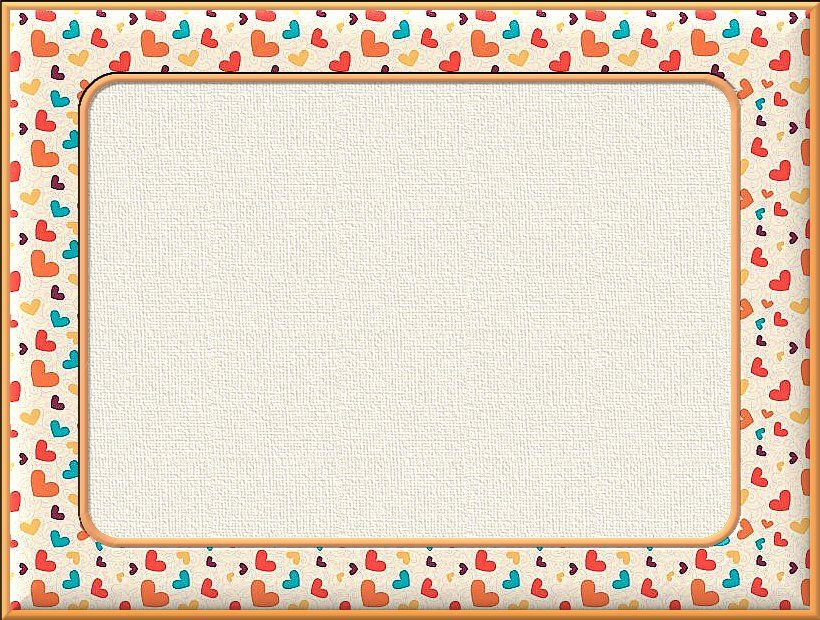 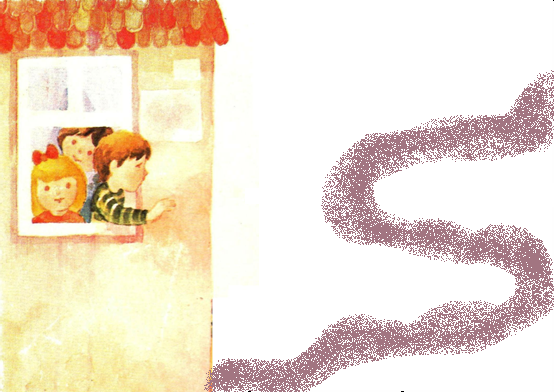 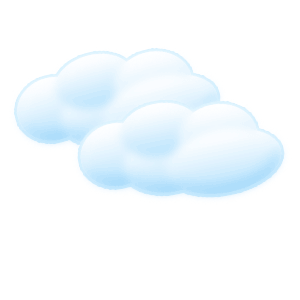 CESTIČKA KU ŠKÔLKE
PEKNE SA VINIE, 
MILŠIA JE KRAJŠIA JE
NAD VŠETKY INÉ.
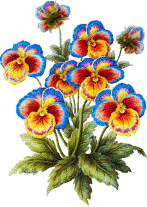 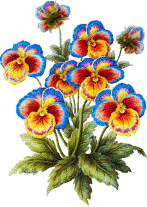 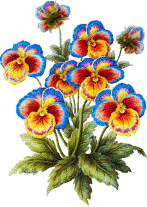 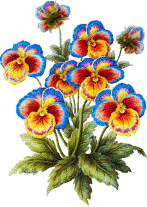 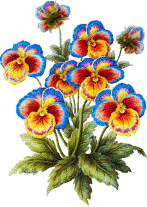 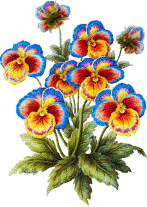 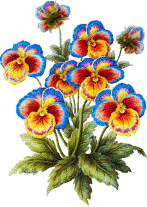 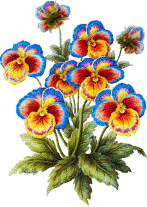 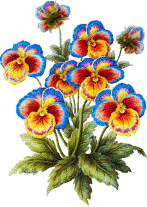 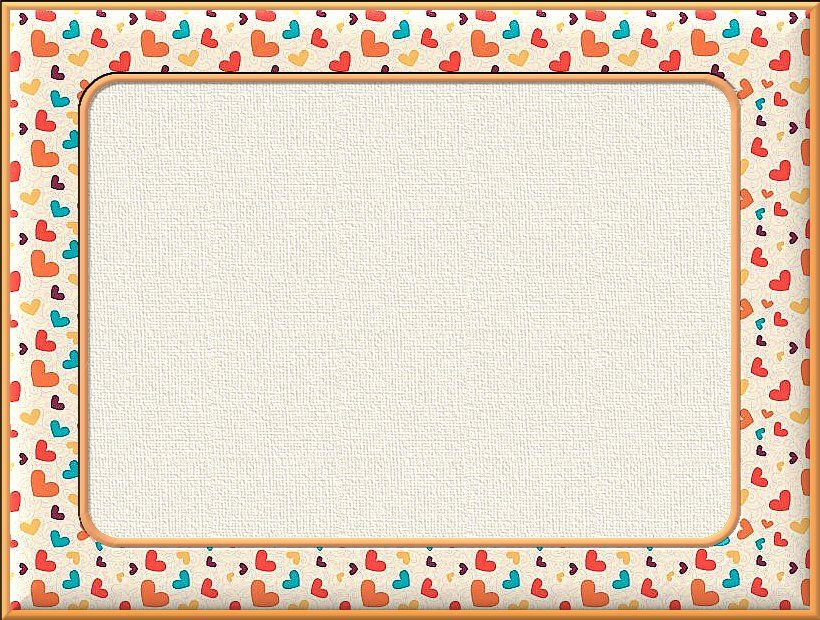 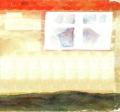 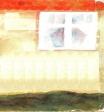 Vyznač najkratšiu cestičku do škôlky.
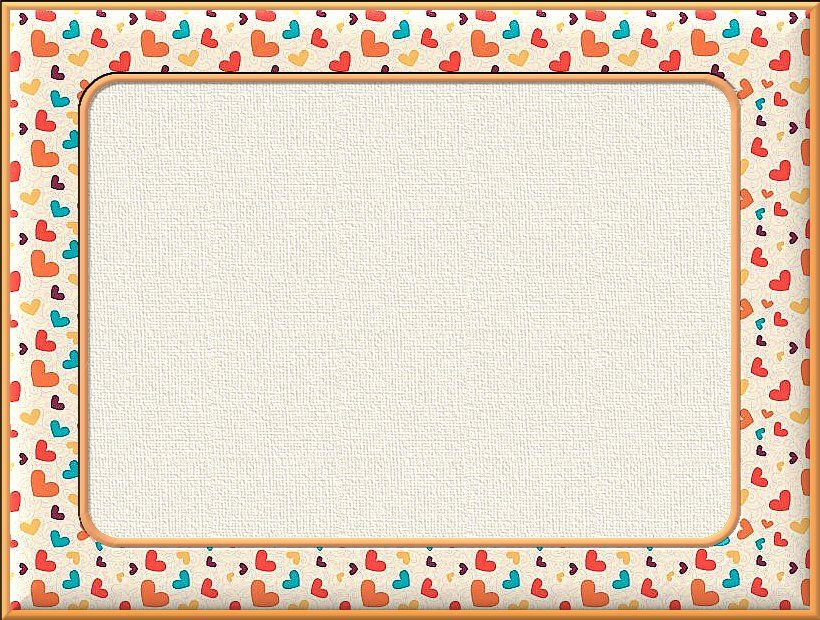 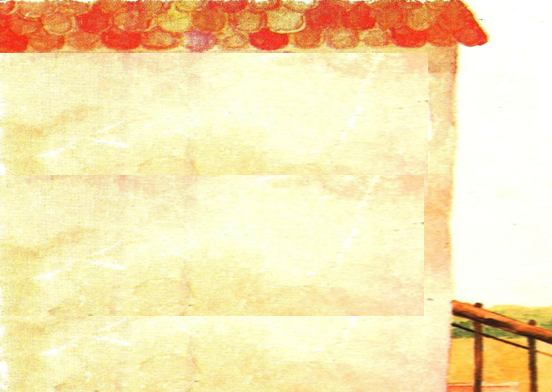 KTO SA O NÁS V ŠKÔLKE STARÁ
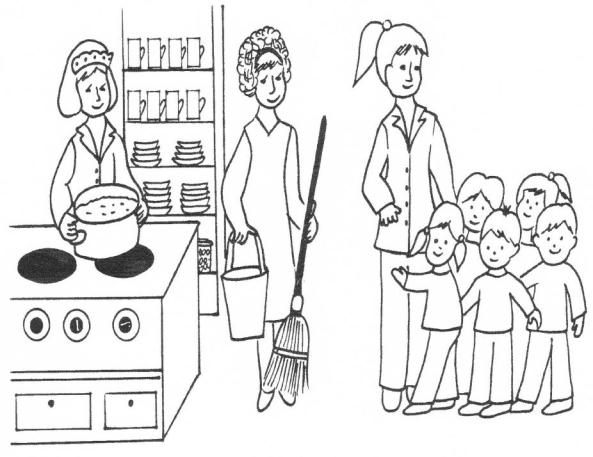 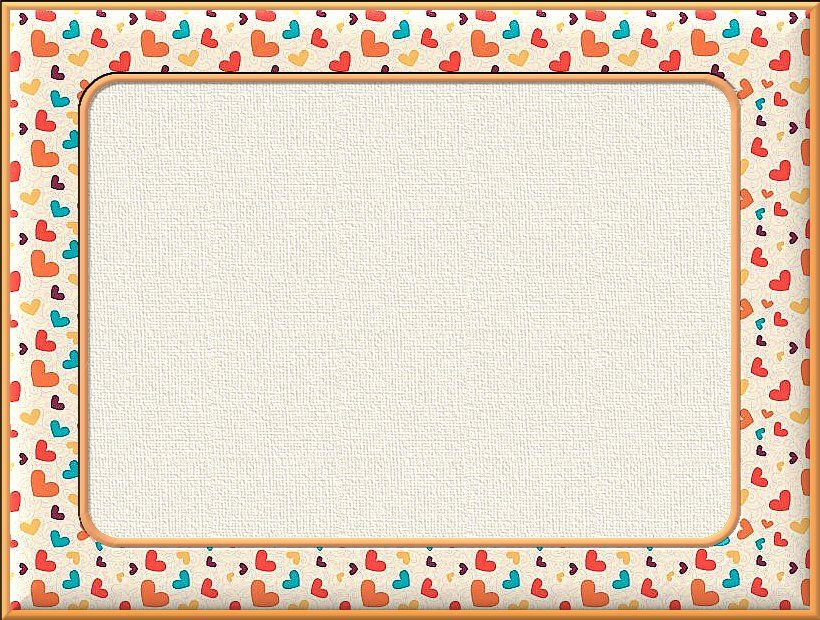 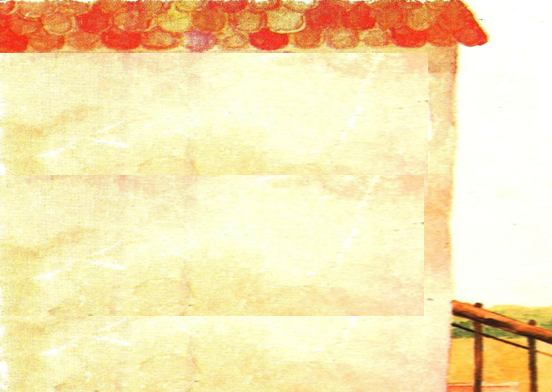 PANI UČITEĽKA
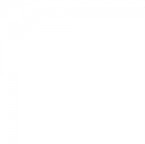 KRÁSNY JE NÁŠ ŽIVOT 
V ŠKÔLKE, 
PESTRÝ AKO DÚHA,
VEĎ PREKRÁSNA UČITEĽKA, 
JE NÁM MAMA DRUHÁ.
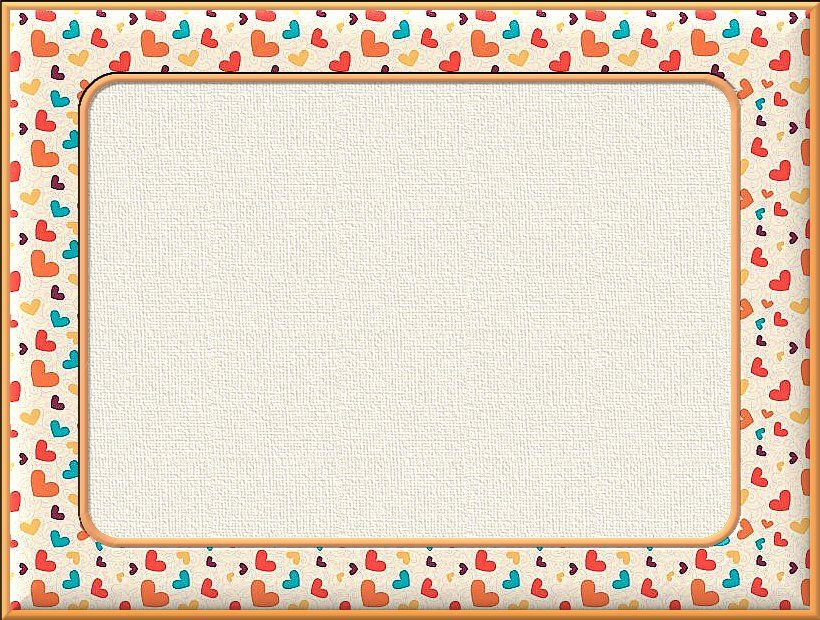 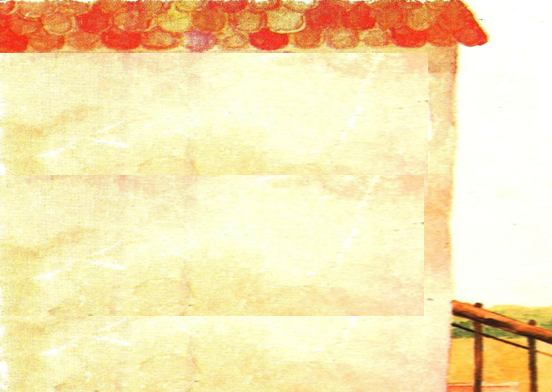 PANI KUCHÁRKA
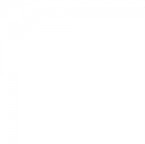 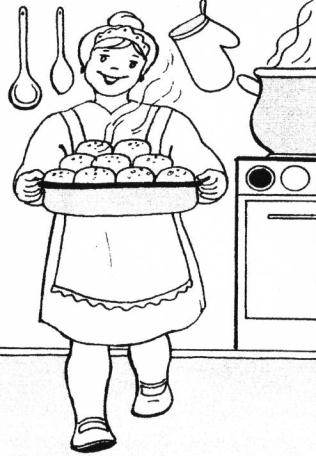 ZDRAVÉ  JEDLO 
V HRNCI VARÍ,
CHUTE K NEMU PRIDÁVA,
KUCHYŇA JE PLNÁ PARY,
VARENIE JE ZÁBAVA.
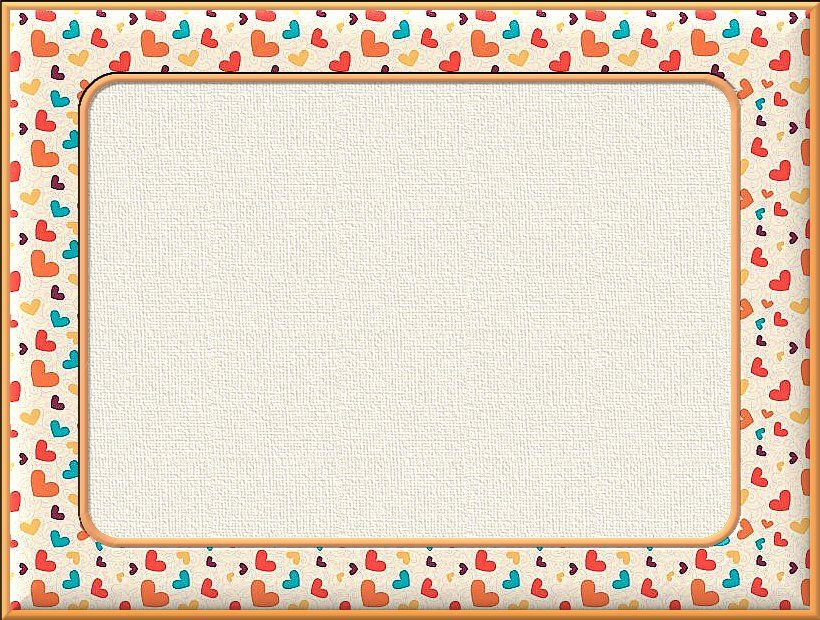 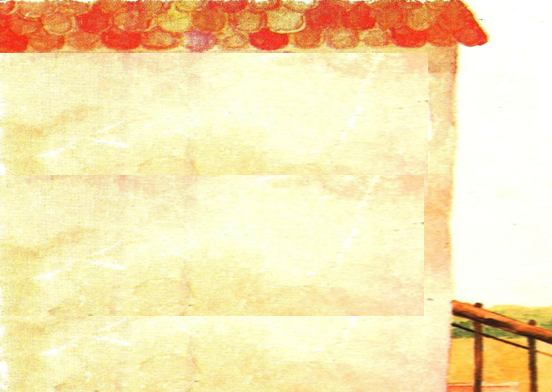 PANI UPRATOVAČKA
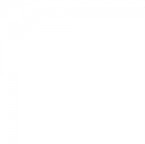 ČISTÍ, LEŠTÍ, UPRATUJE, 
PRACH Z KOBERCA VYŤAHUJE.
ABY VŠADE NAOKOLO, 
IBA VŠETKO ČISTÉ BOLO.
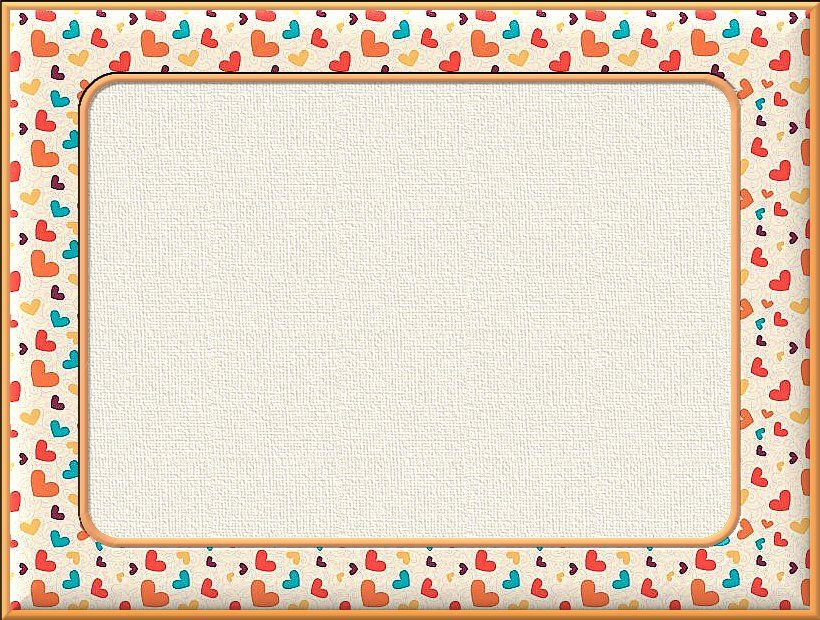 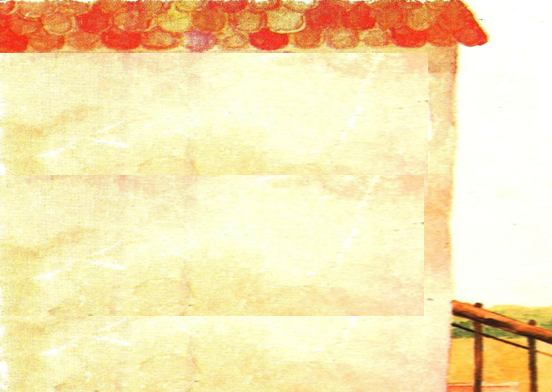 Vyhľadaj, predmety, ktoré pri svojej práci používa pani učiteľka, 
ktoré pani kuchárka, a ktoré pani upratovačka.
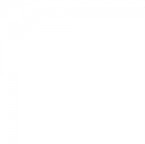 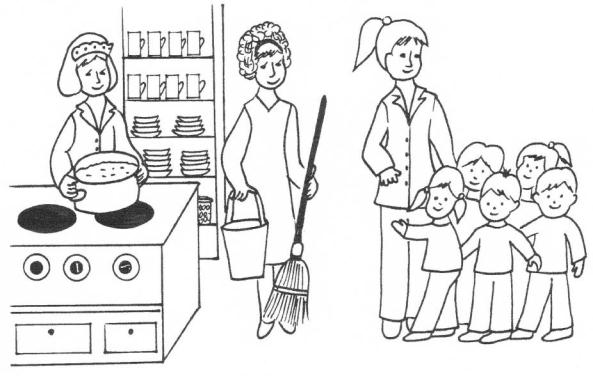 PANI                     PANI	          PANI
   KUCHÁRKA      UPRATOVAČKA      UČITEĽKA
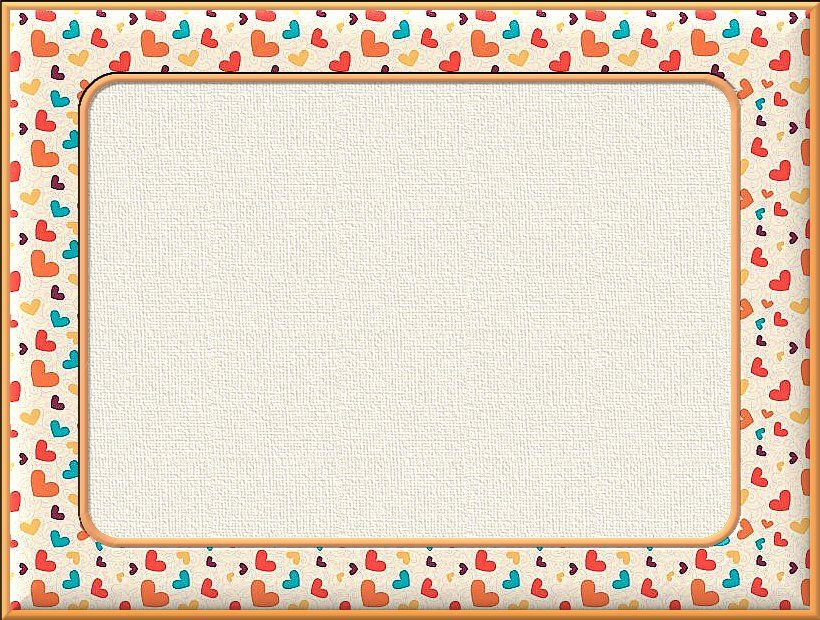 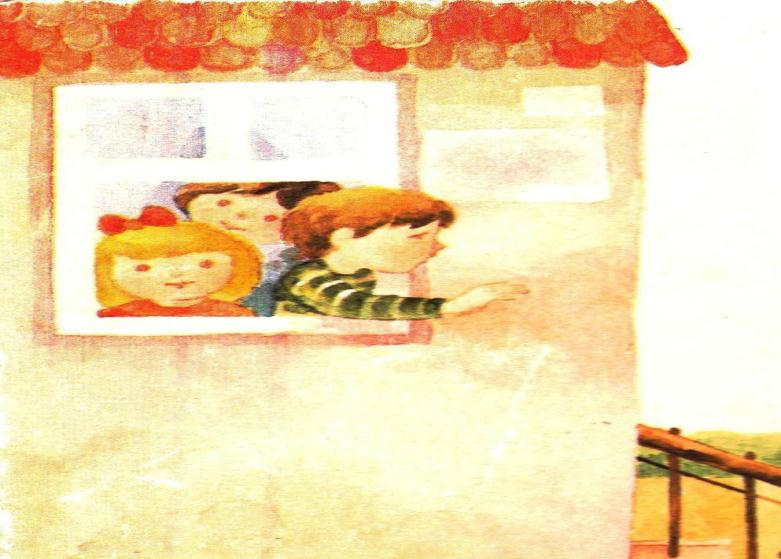 MOJA ZNAČKA
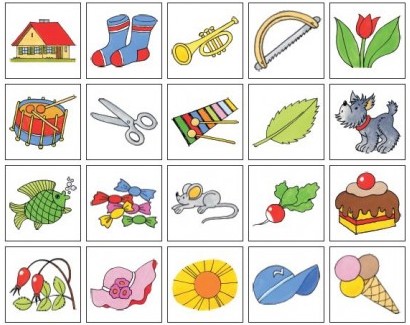 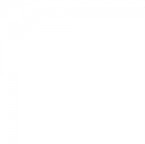 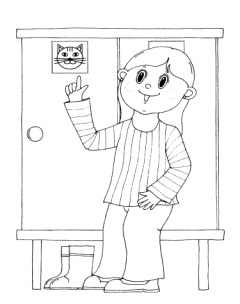 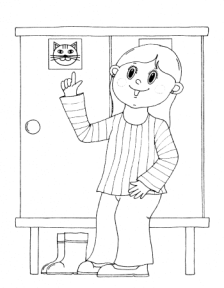 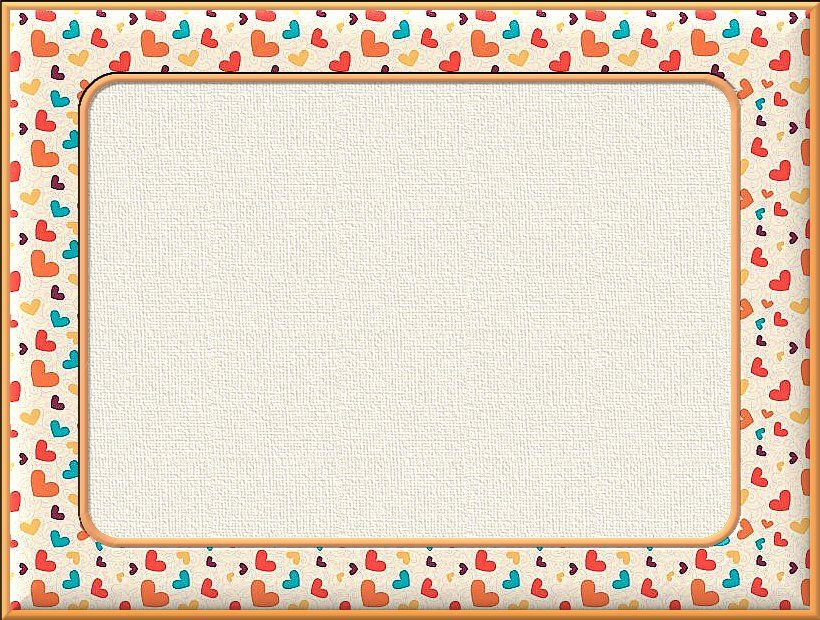 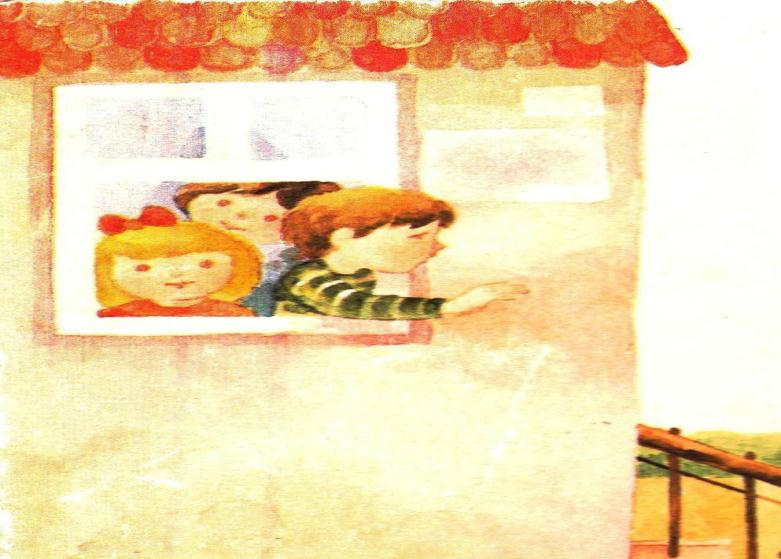 MOJA ZNAČKA
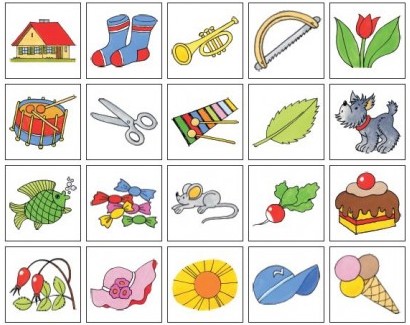 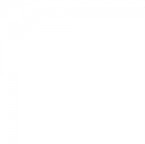 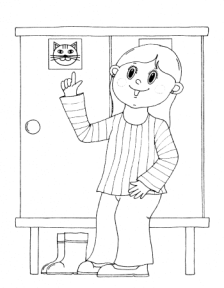 ZNAČKA MI VŽDY NAPOVIE, 
KTORÁ SKRINKA MOJA JE.
KTORÝ JE MOJ UTERÁK, 
NEZMÝLIM SA, VERU TAK!
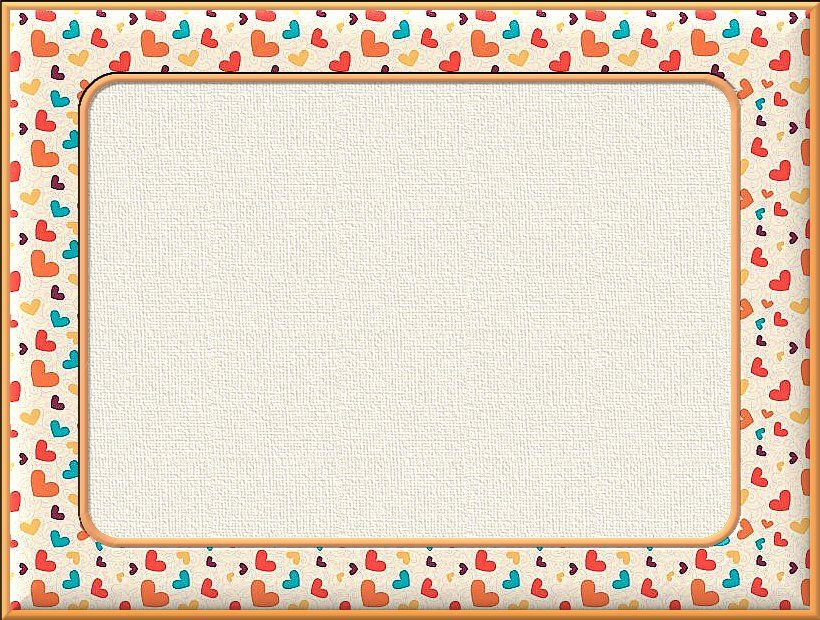 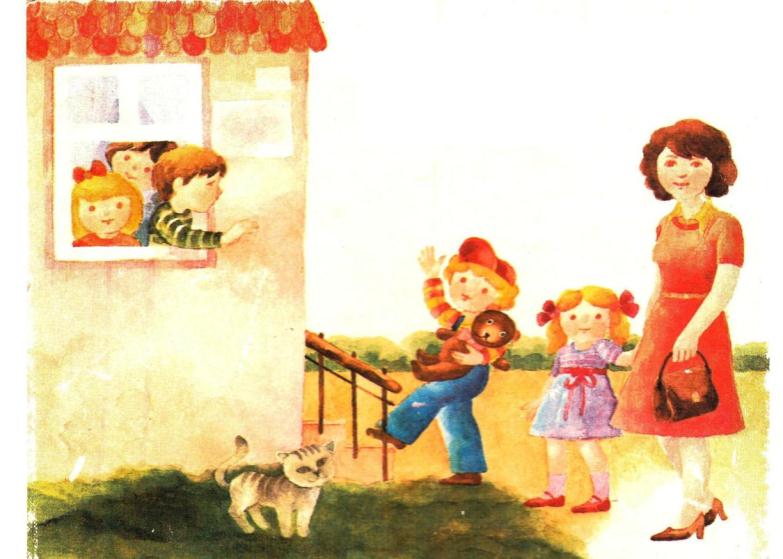 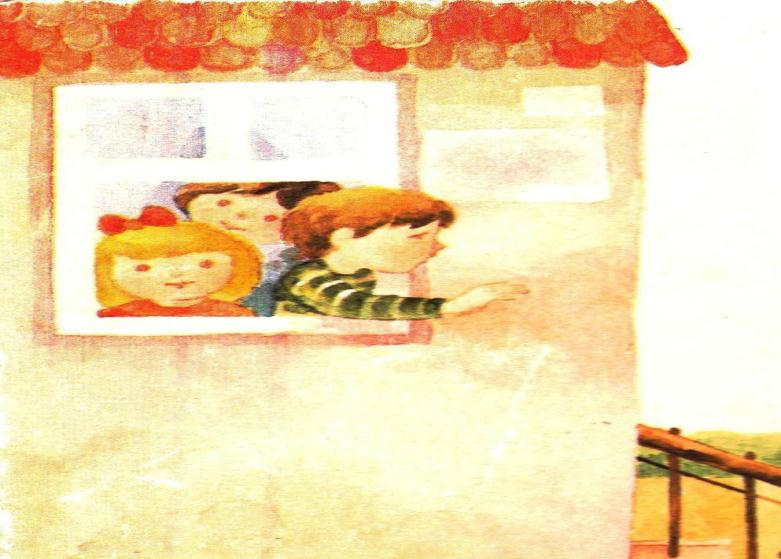 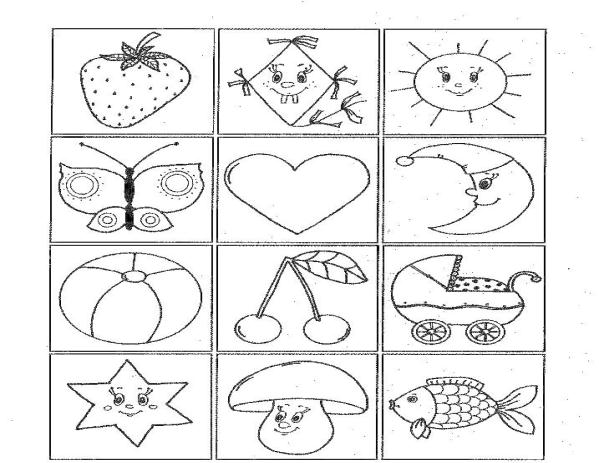 Pomenuj a vymaľuj značky.
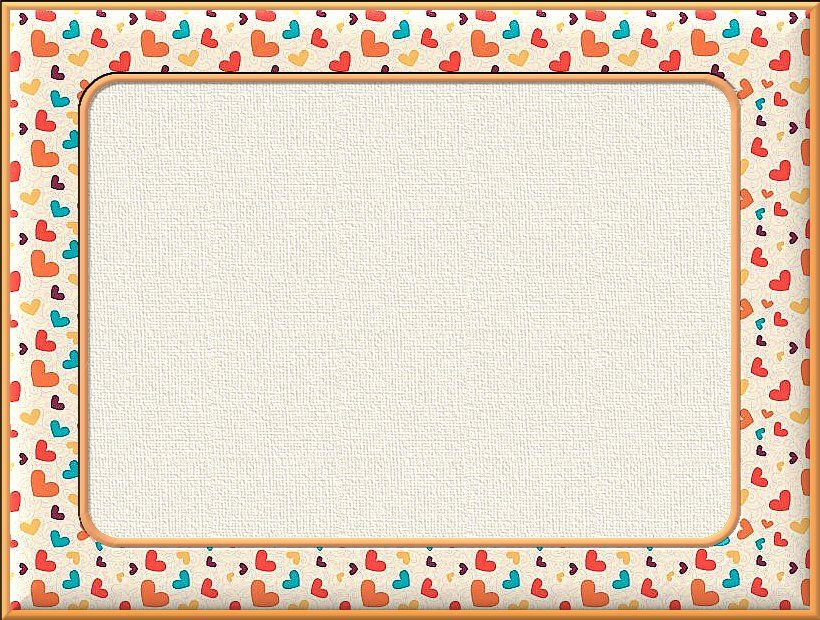 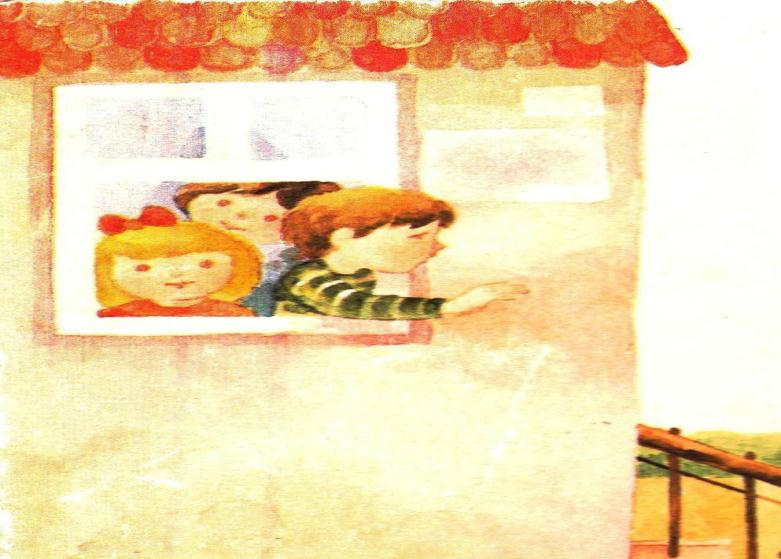 Pomôž deťom nájsť, podľa značiek, vrecká na papučky.
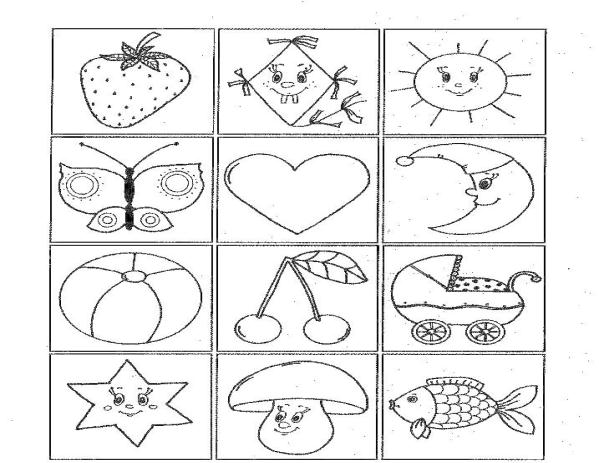 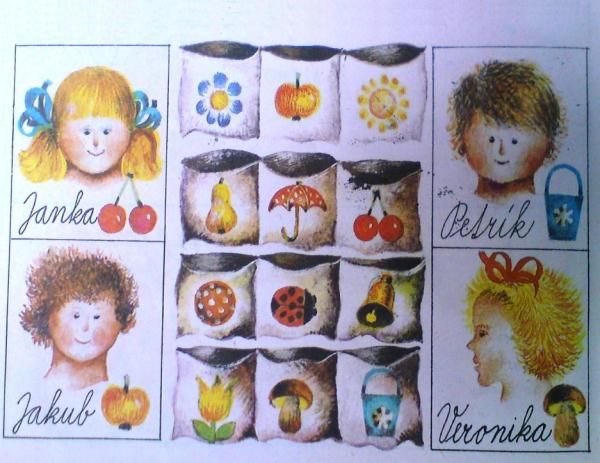 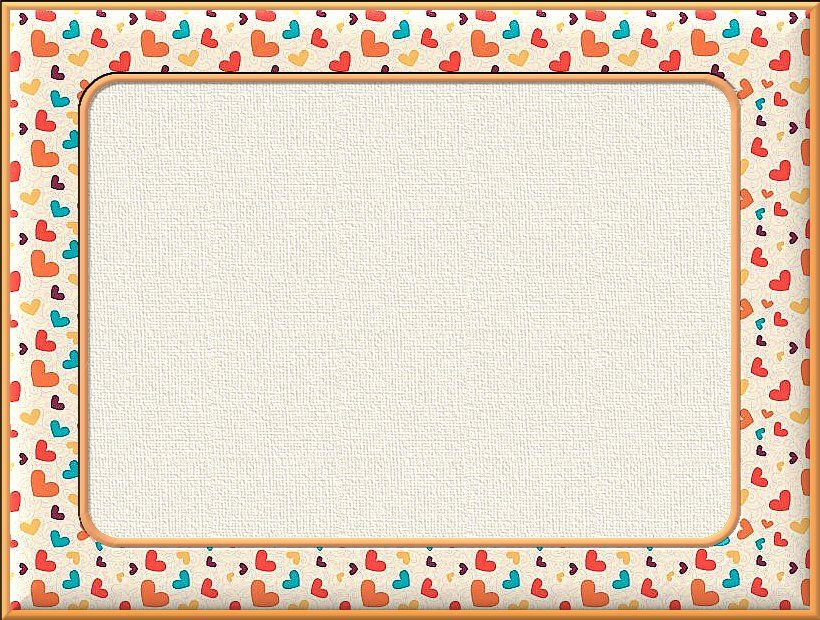 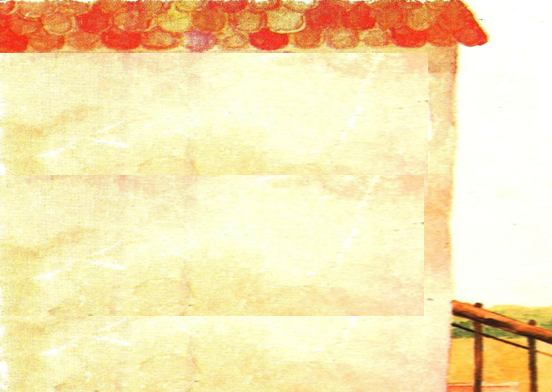 MIESTNOSTI V ŠKÔLKE
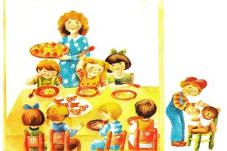 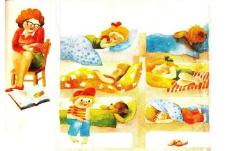 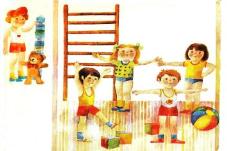 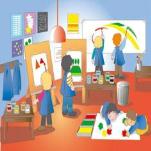 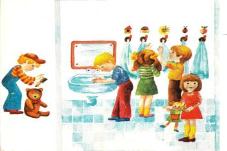 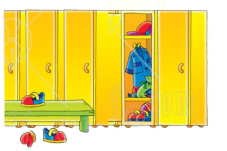 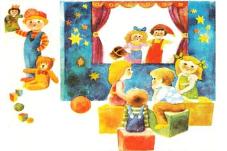 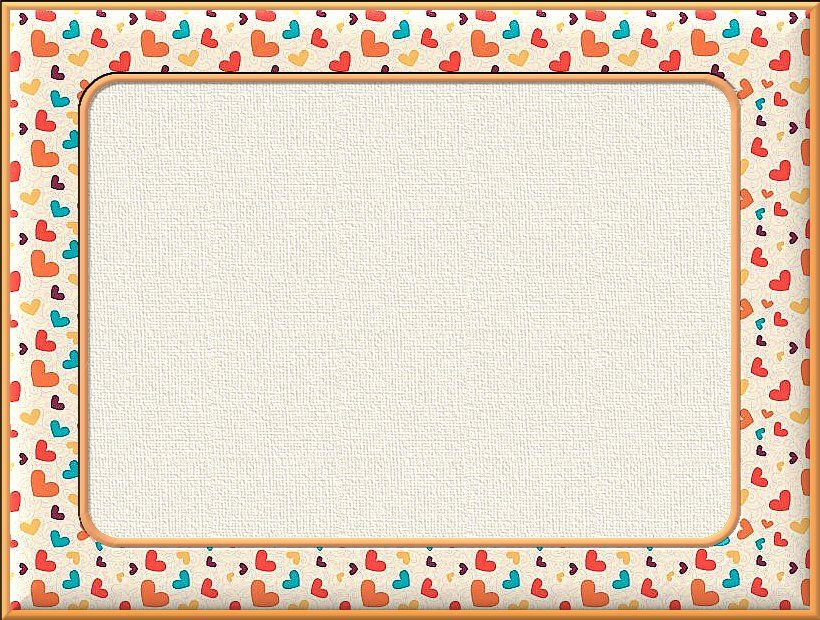 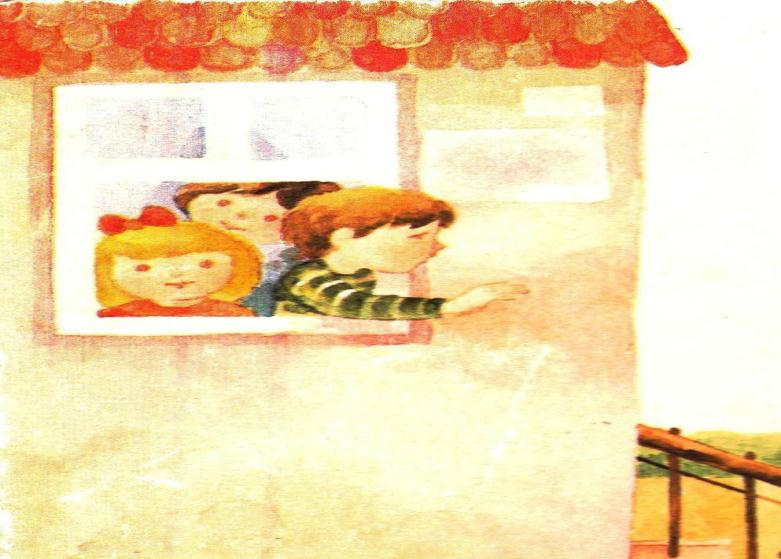 ŠATŇA
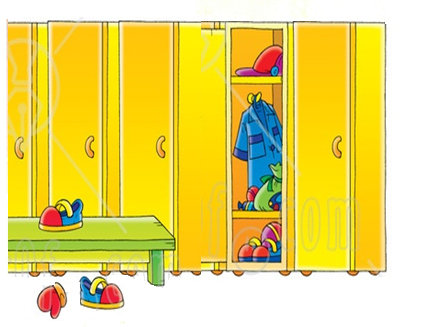 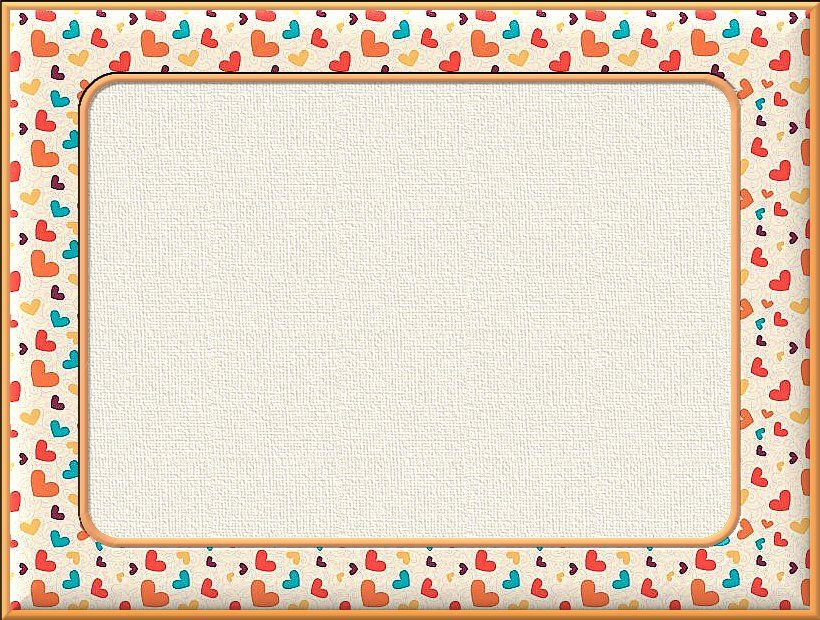 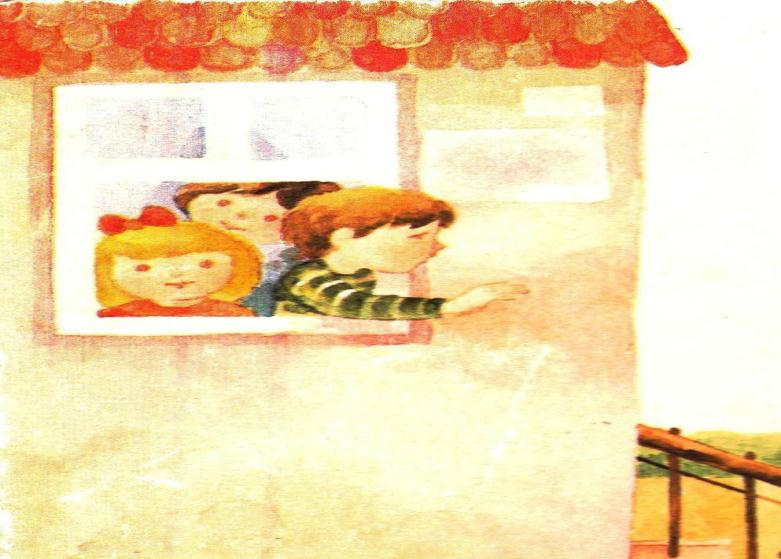 TRIEDA,  HERŇA
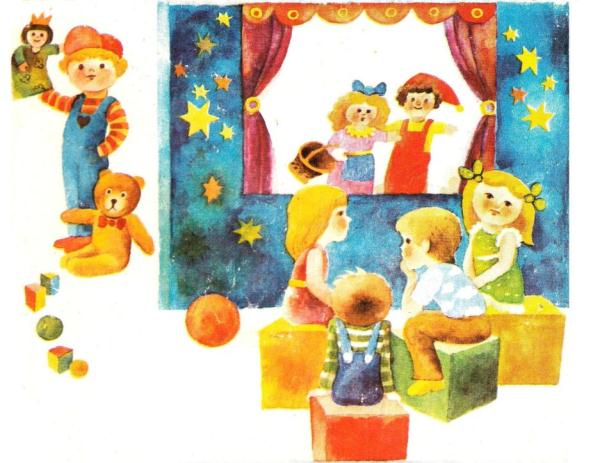 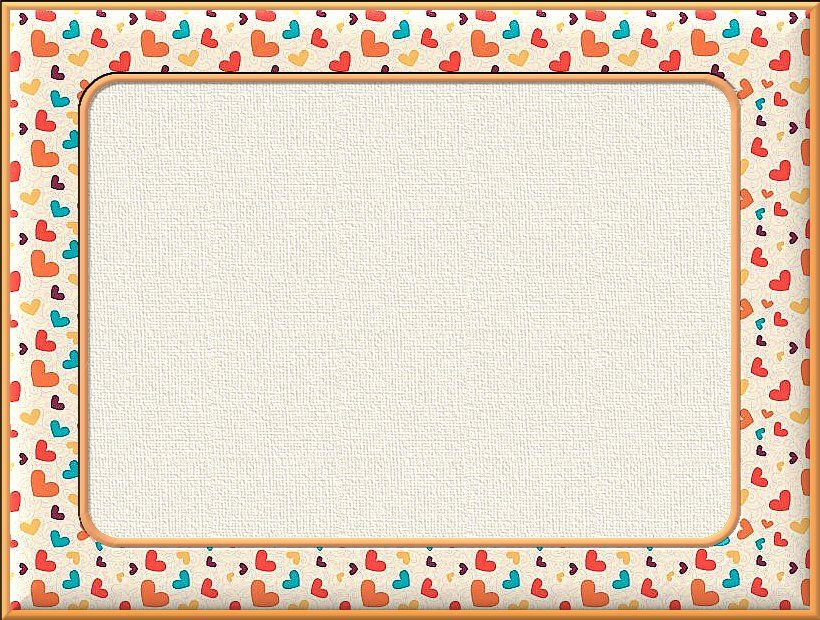 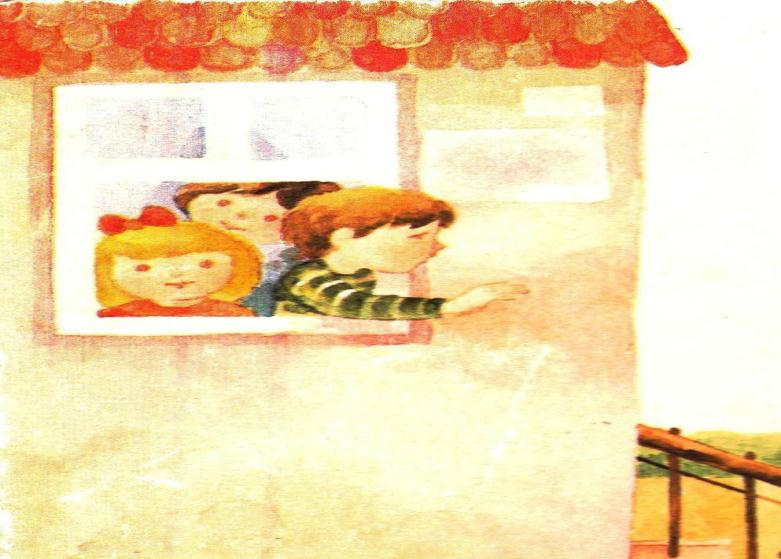 ATELIÉR
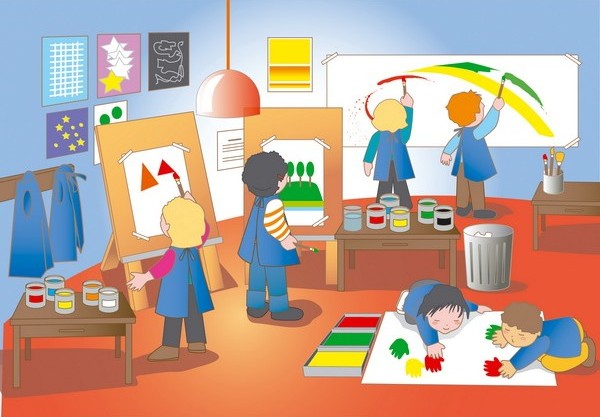 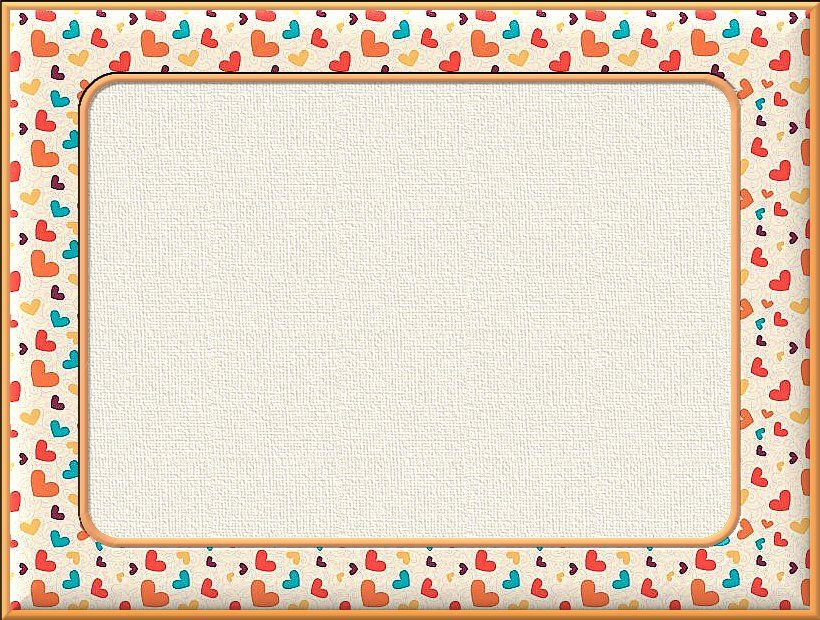 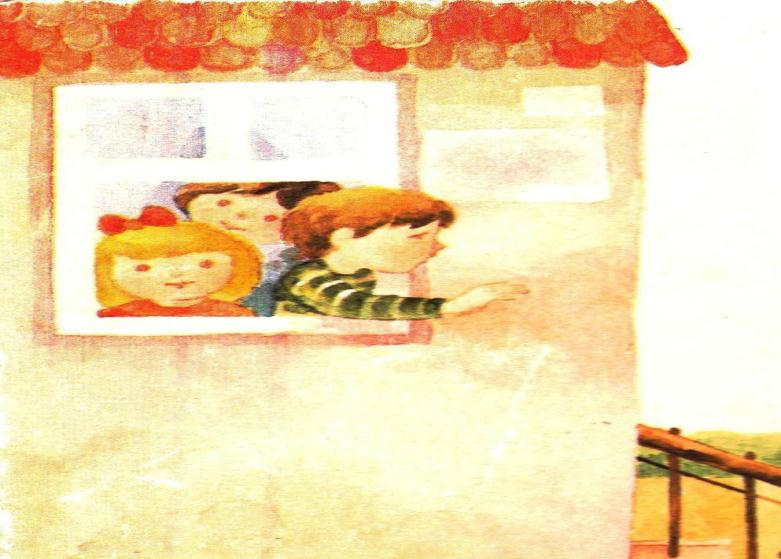 TELOCVIČŇA
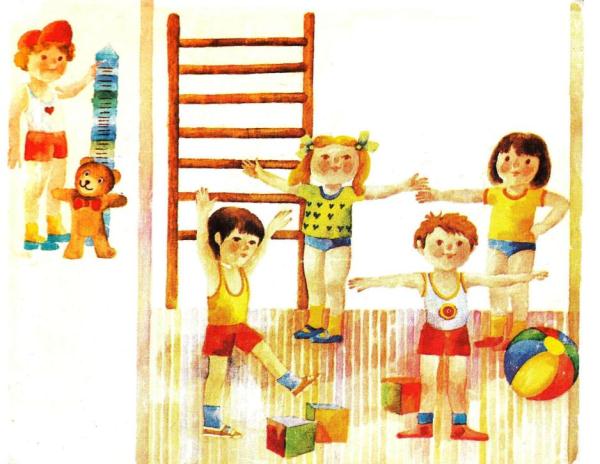 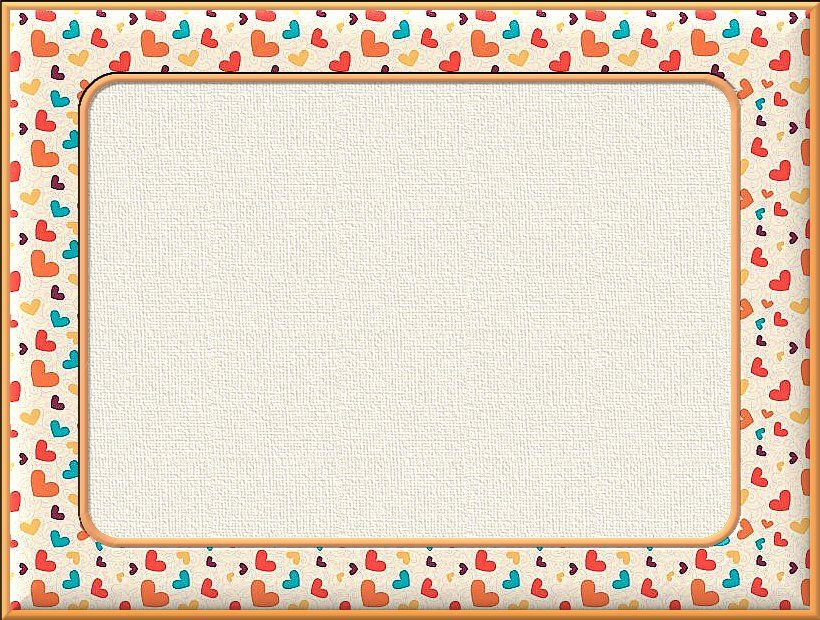 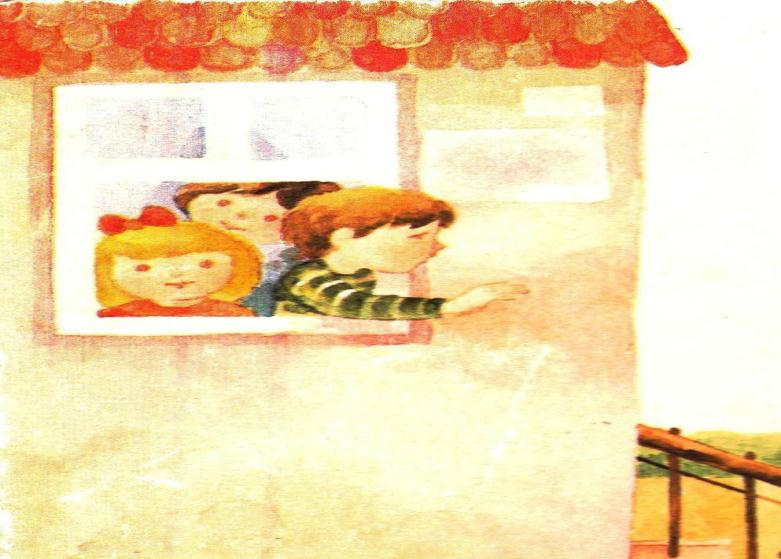 UMYVÁREŇ,  WC
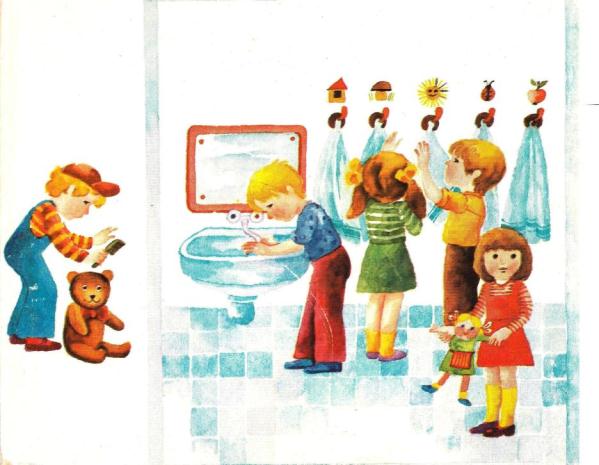 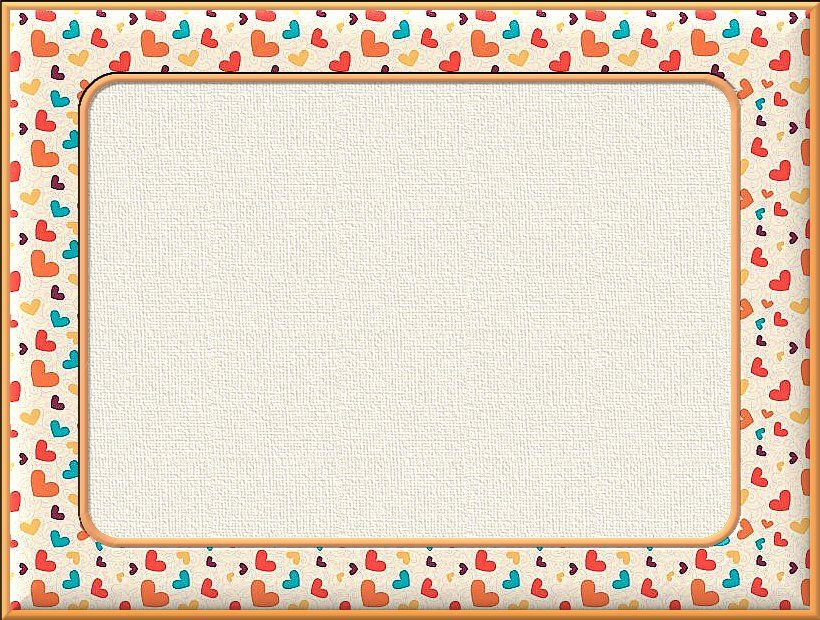 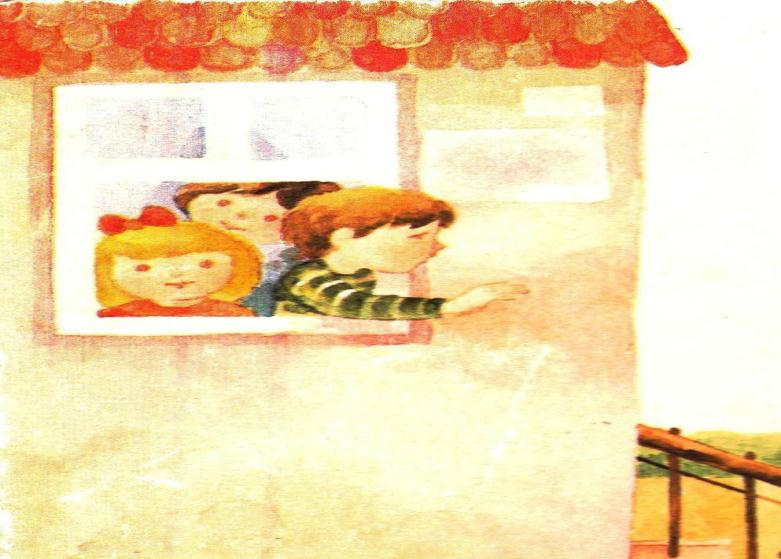 JEDÁLEŇ
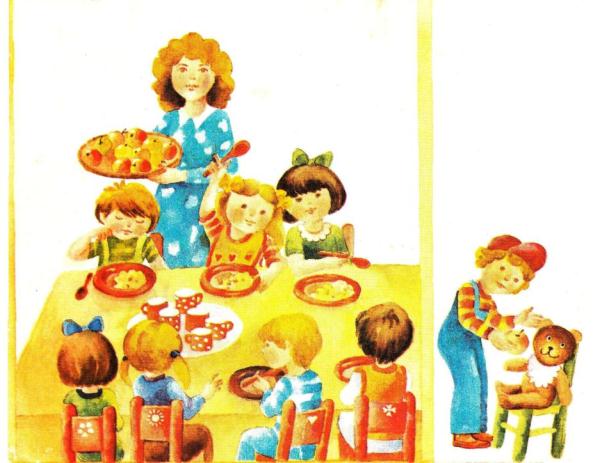 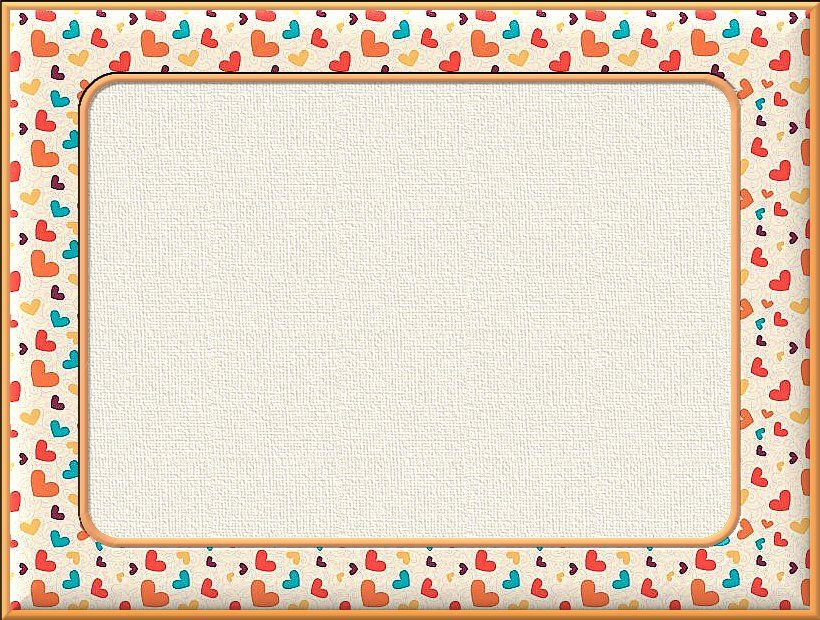 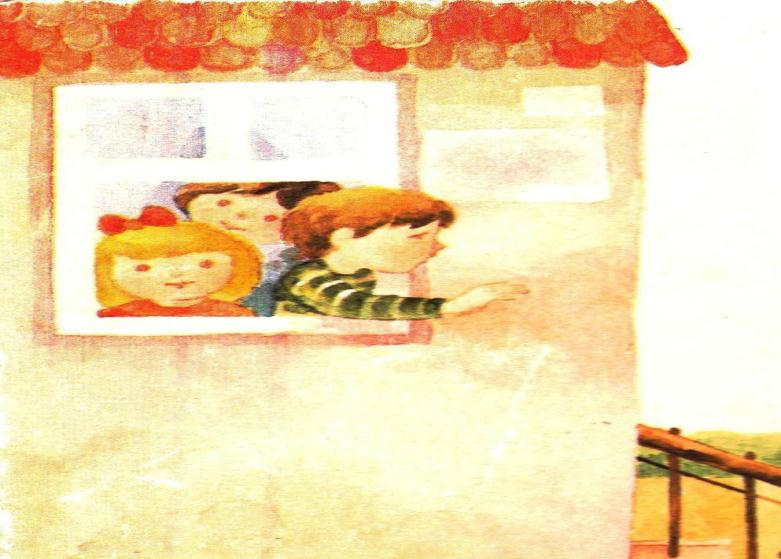 SPÁLŇA
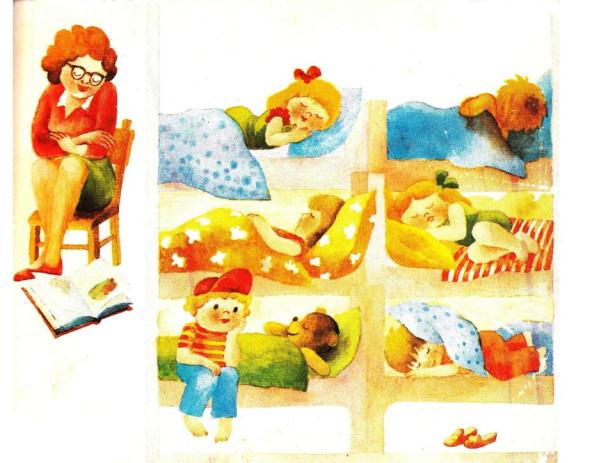 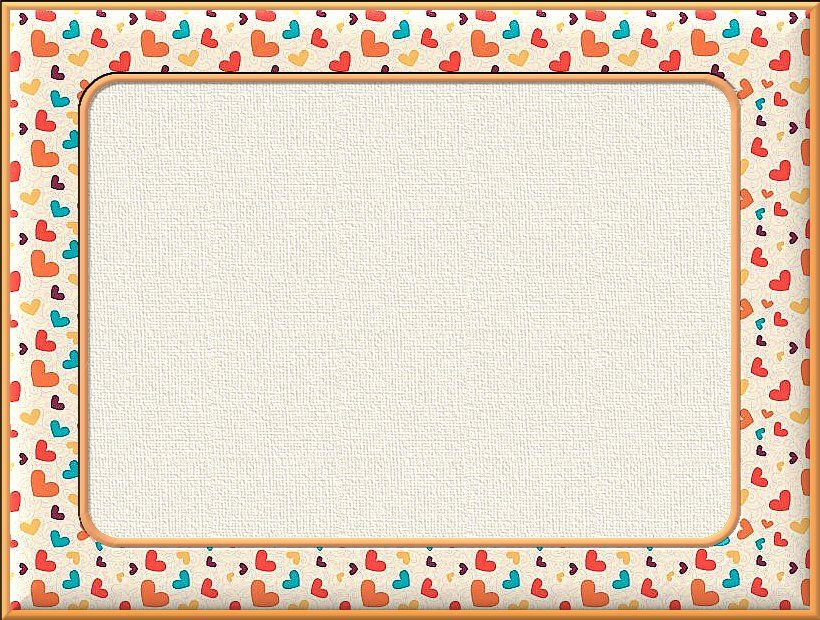 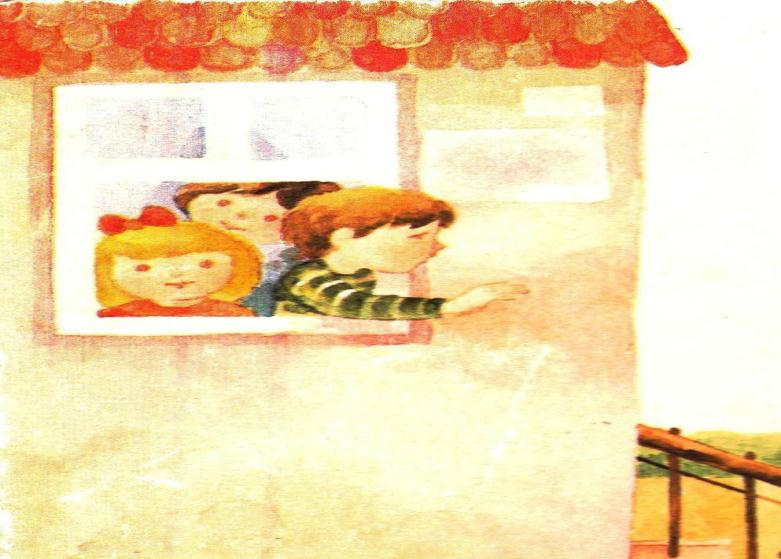 Rozlíš, ktoré miestnosti sa nachádzajú u vás doma, a ktoré v škôlke.
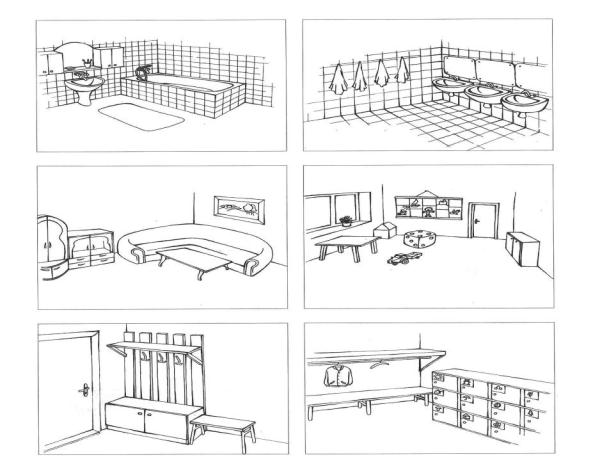 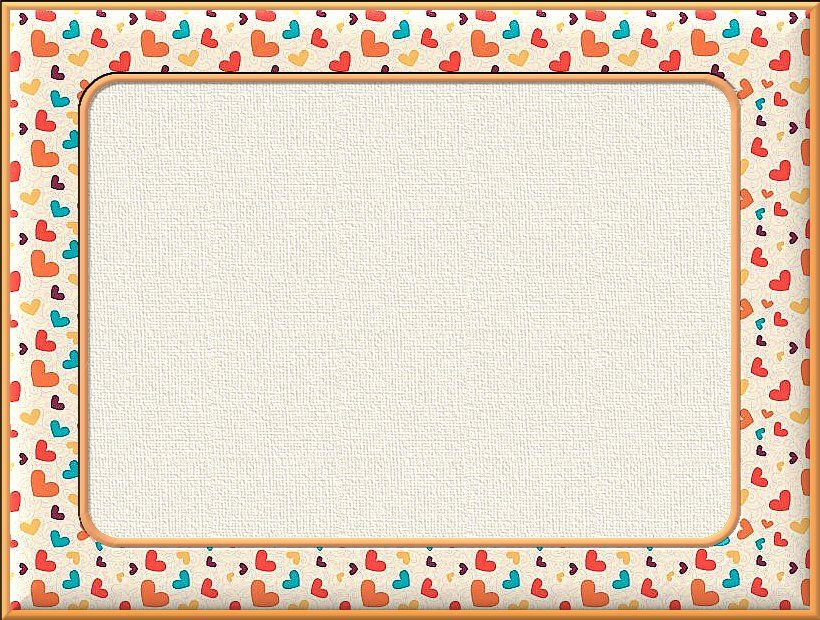 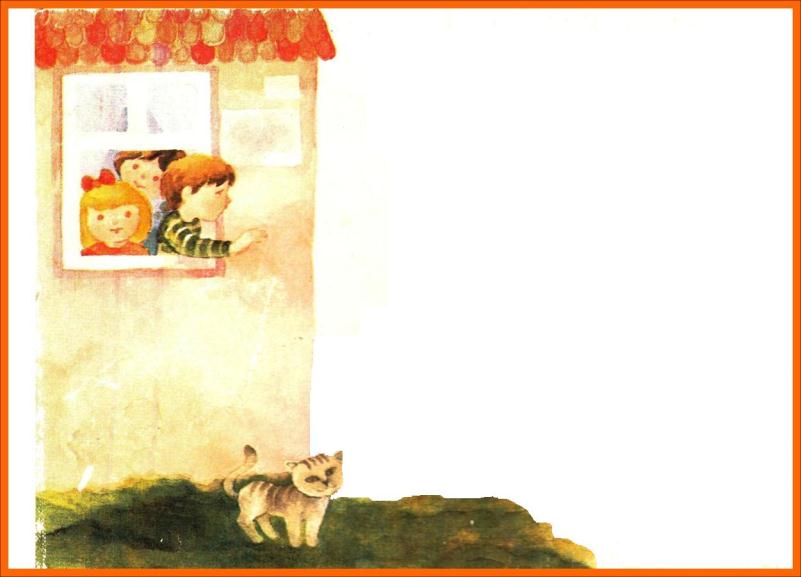 OKOLIE ŠKÔLKY
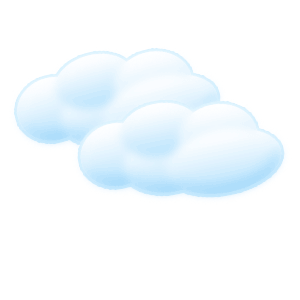 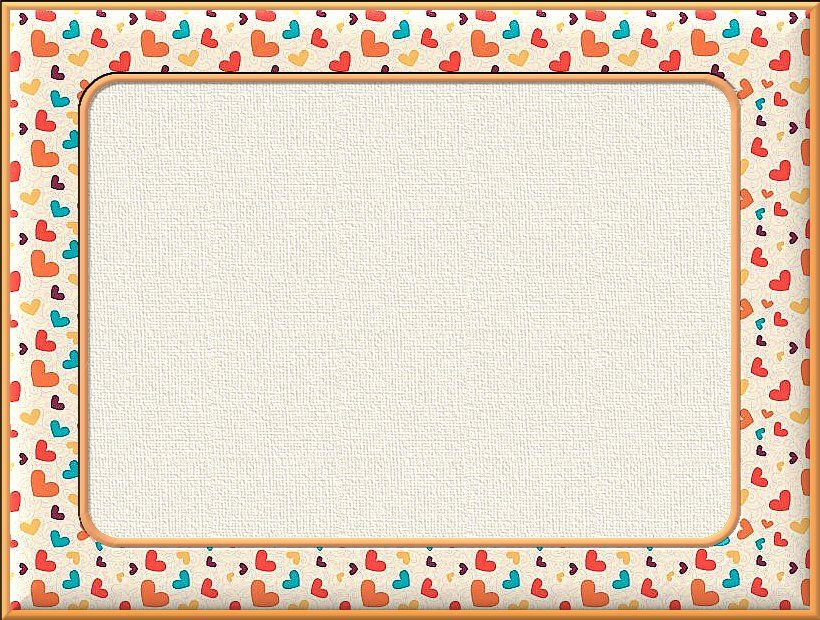 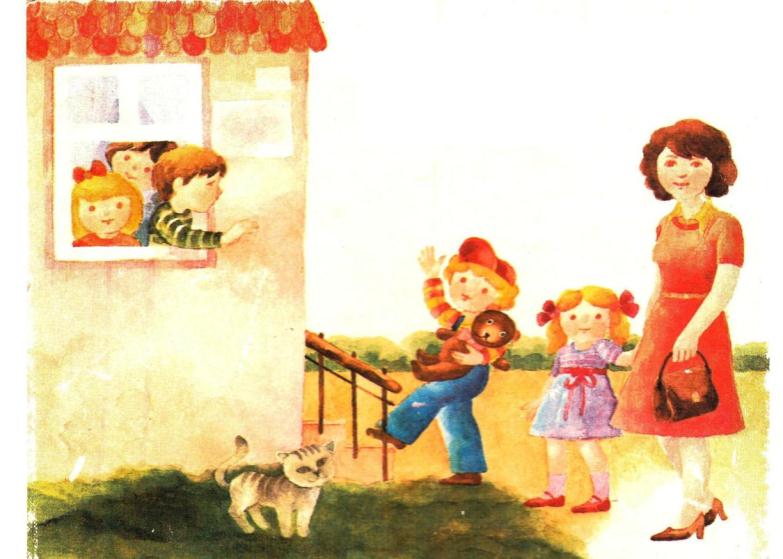 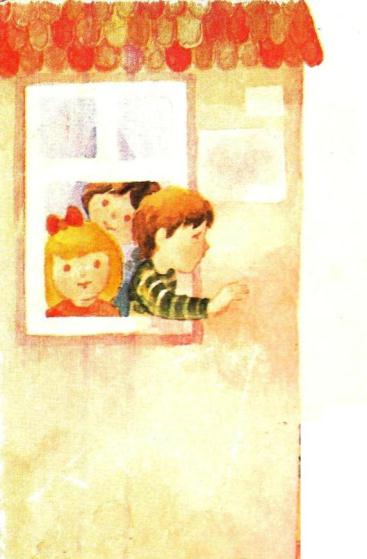 DETSKÉ IHRISKO
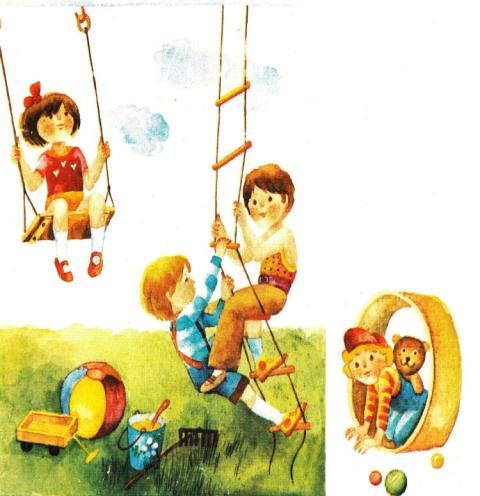 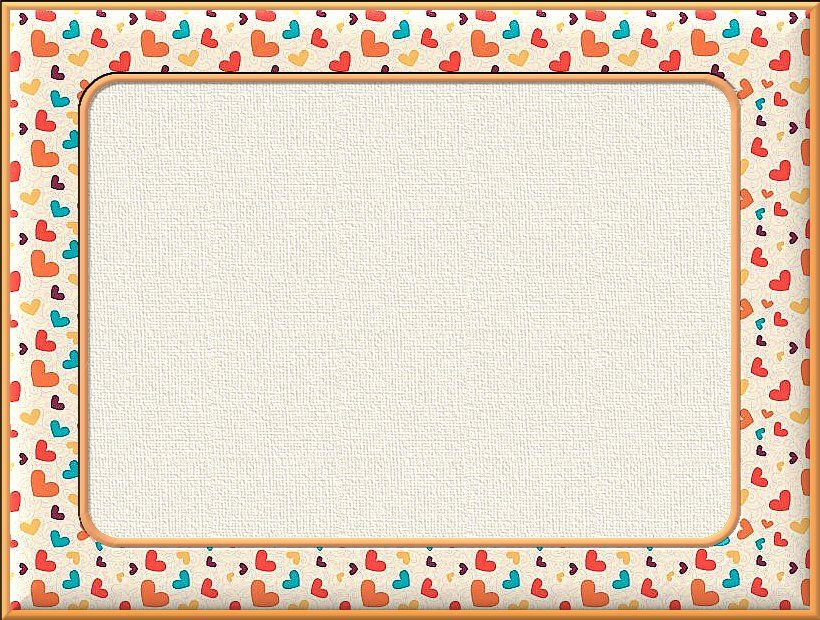 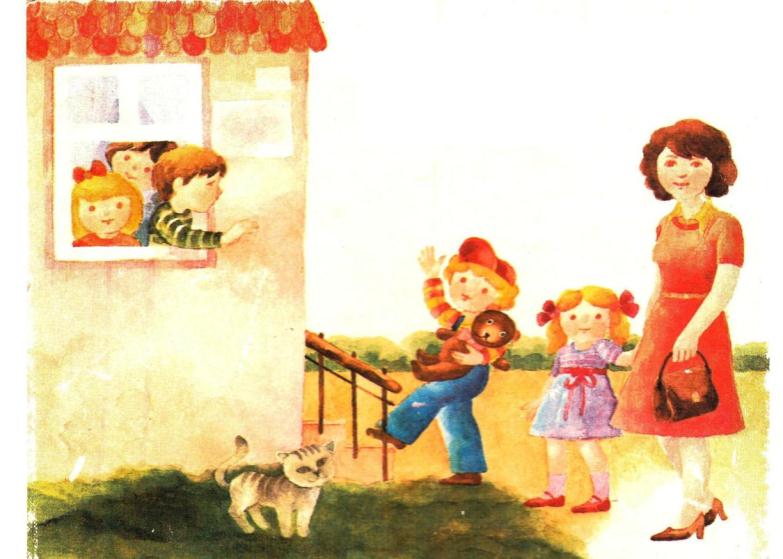 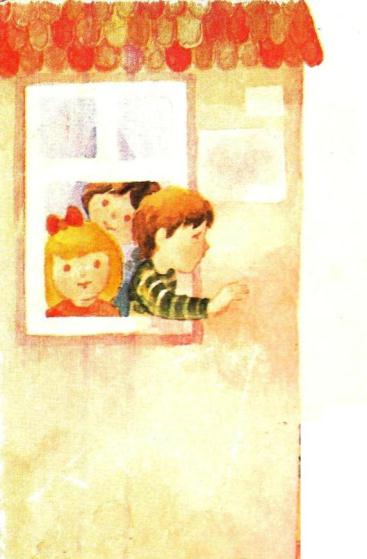 DOPRAVNÉ IHRISKO
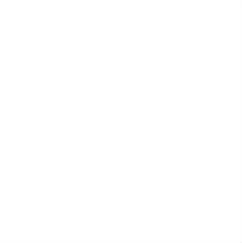 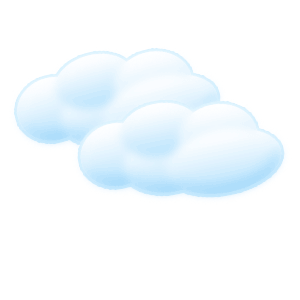 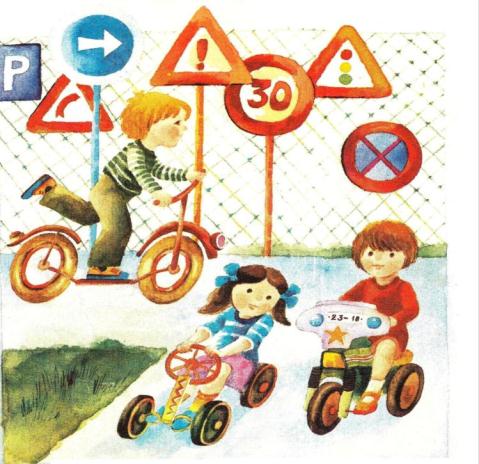 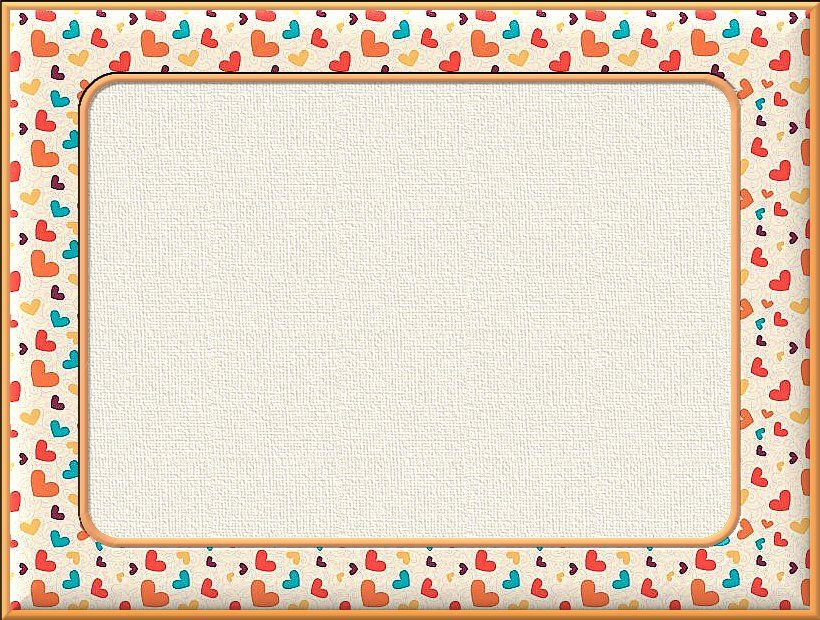 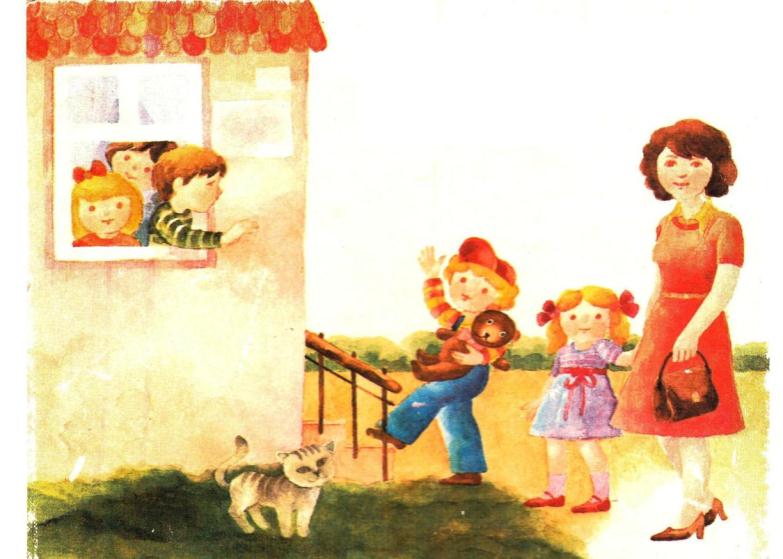 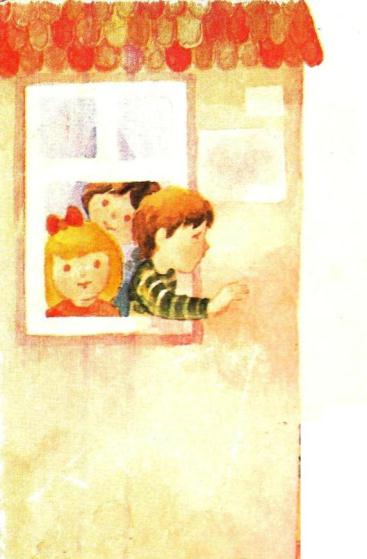 PIESKOVISKO
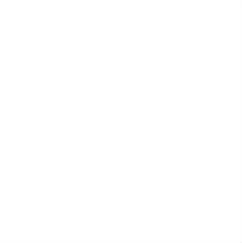 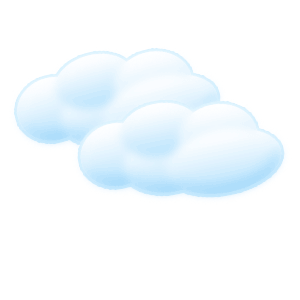 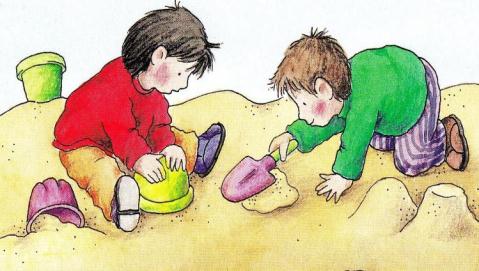 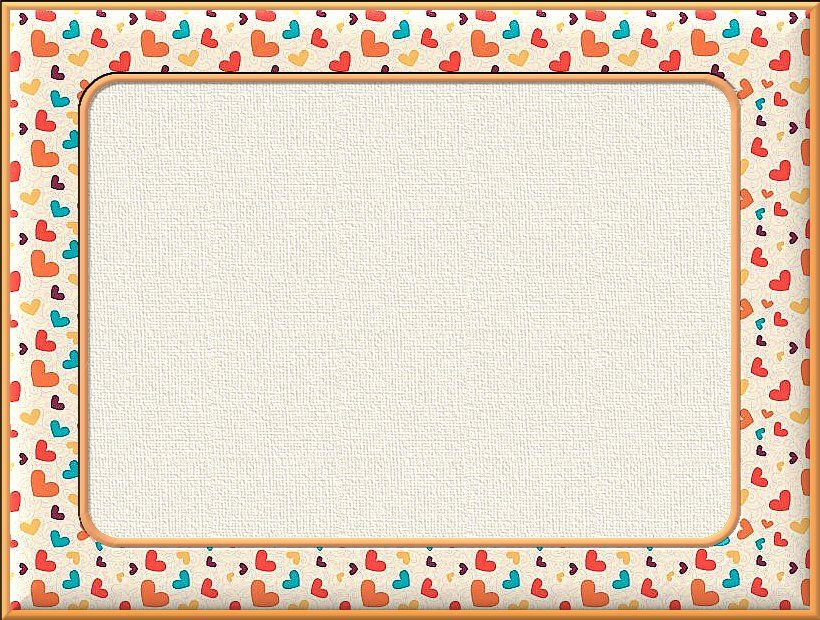 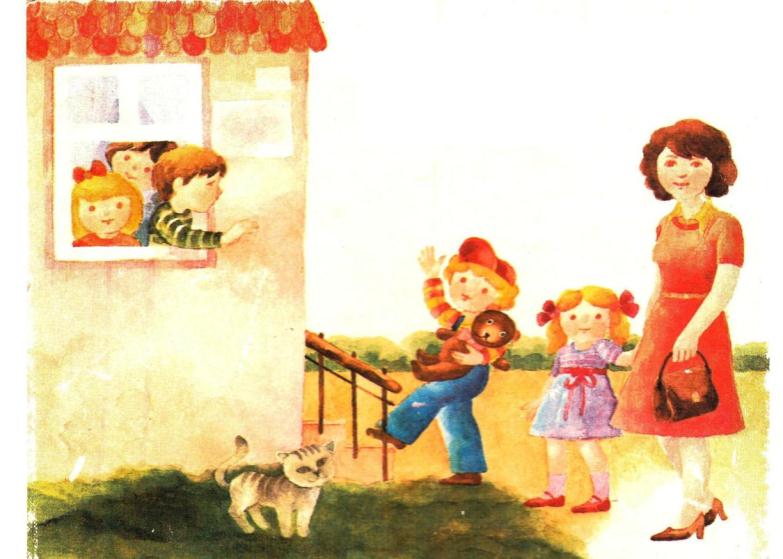 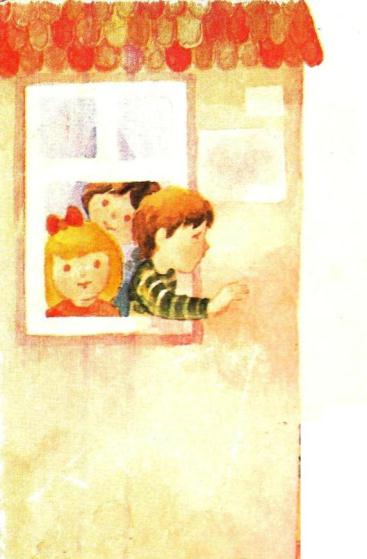 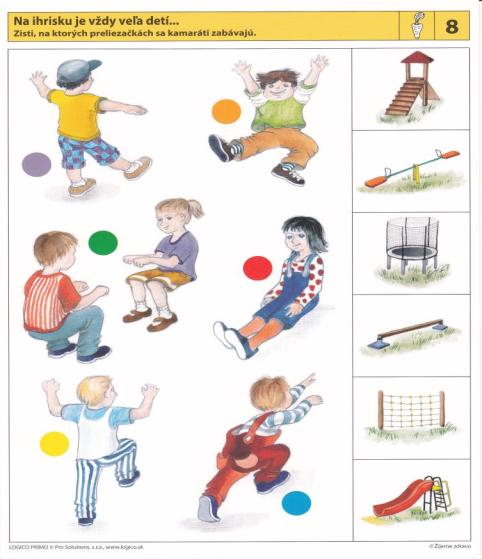 PIESKOVISKO
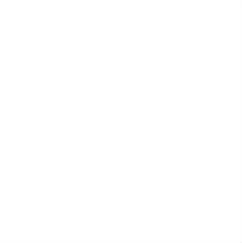 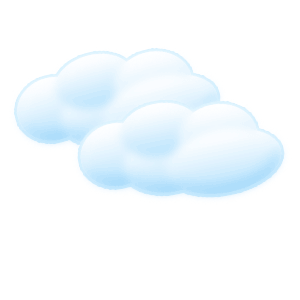 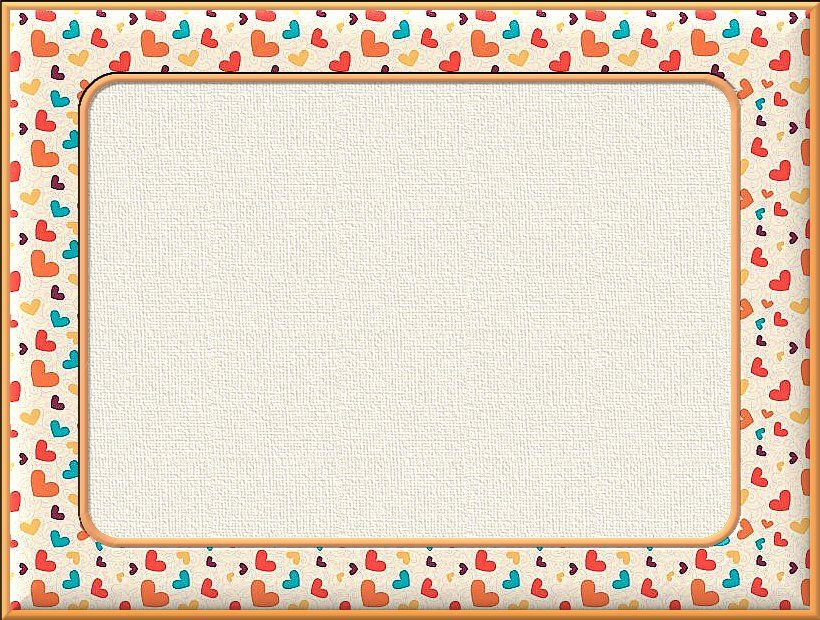 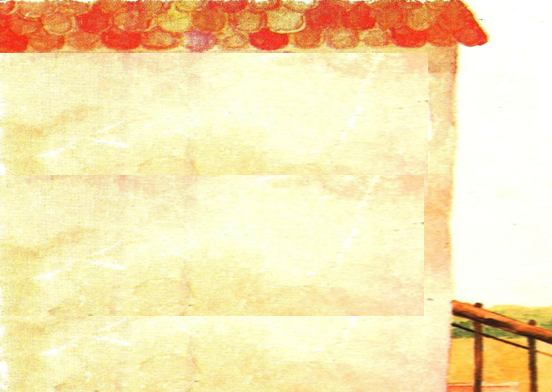 ČO V ŠKÔLKE ROBÍME
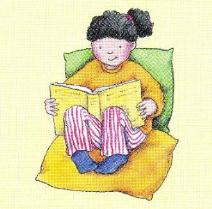 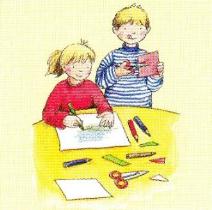 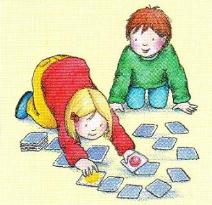 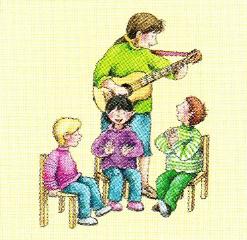 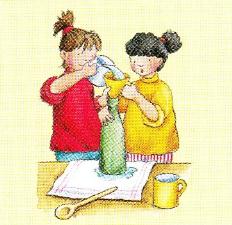 POČAS DNÍČKA 
V NAŠEJ ŠKÔLKE,
MY ROBÍME 
VECI TOĽKÉ...
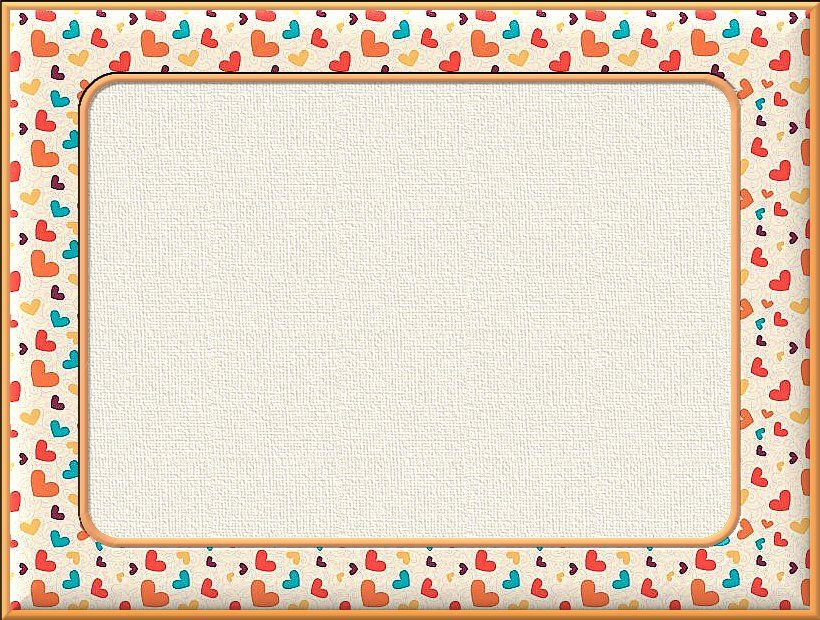 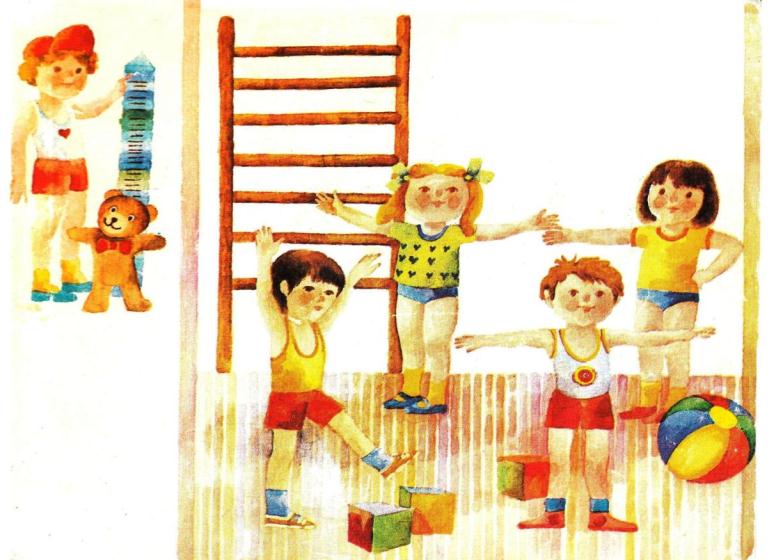 CVIČÍME
VYPNÚŤ PRSIA 
RUKY V BOK!
UPAŽIŤ! PREDPAŽIŤ! DREP A SKOK!
ŠVIHADLO PRESKOČIŤ A LOPTU CHYTIŤ!
TEN KTO SI ZACVIČÍ, 
BUDE SA DOBRE CÍTIŤ.
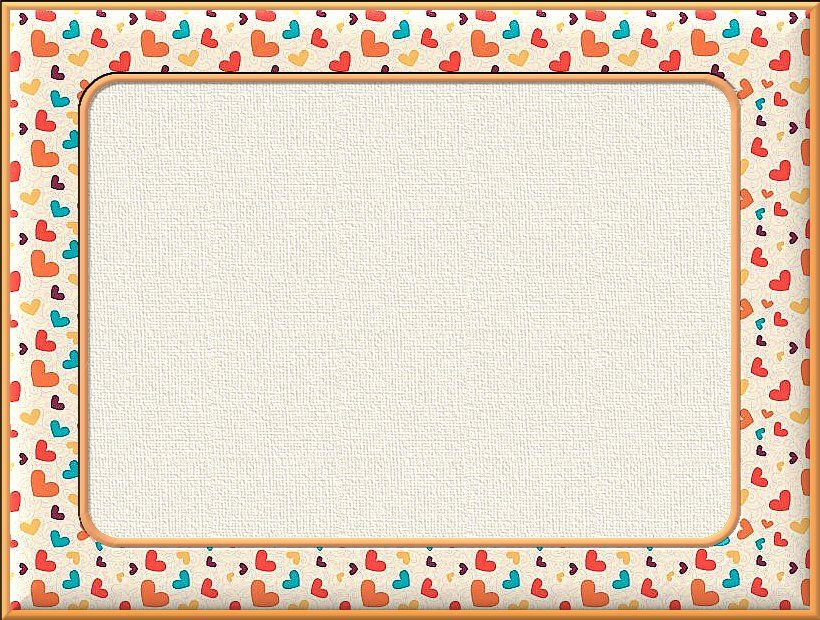 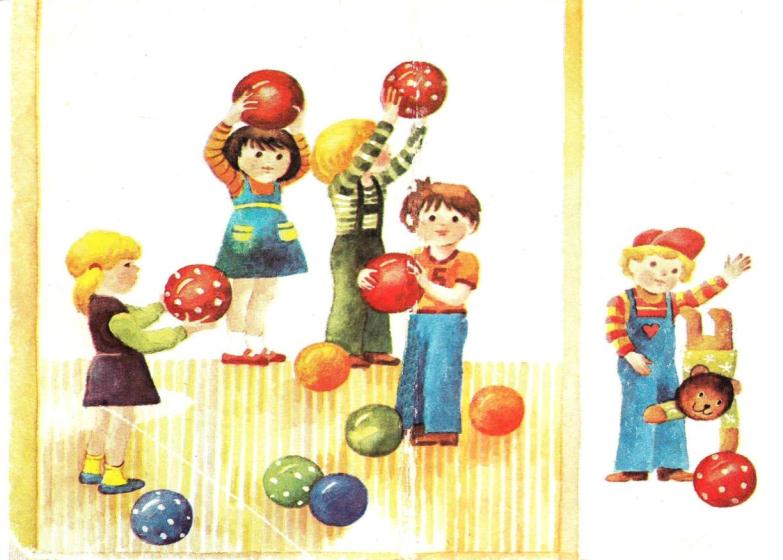 HRÁME SA S LOPTAMI
JA SOM MALÁ, 
MALIČKÁ, 
VOLAJÚ MA 
LOPTIČKA.
SKÁČEM SEM, 
A SKÁČEM TAM, 
VŠETKY DETI 
ZABÁVAM.
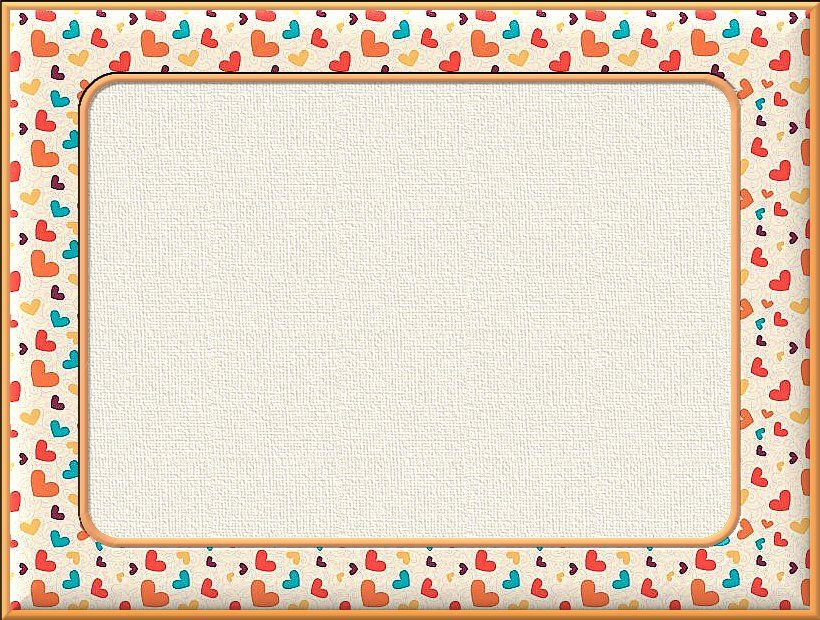 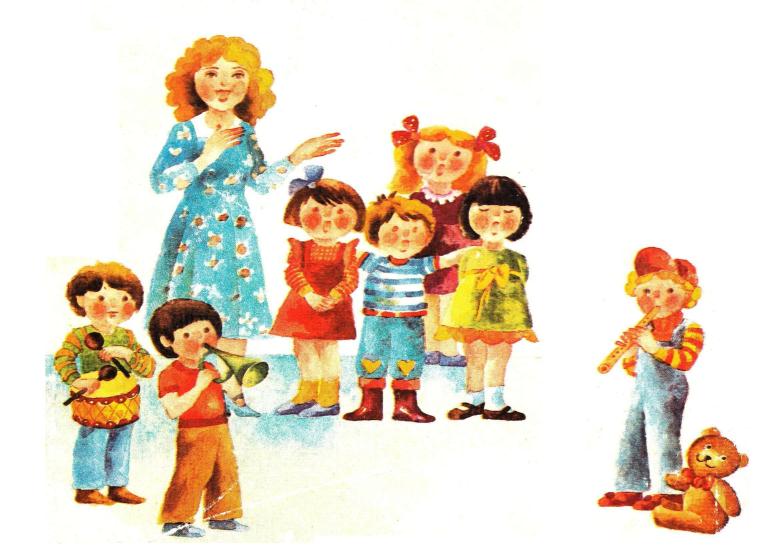 HRÁME NA NÁSTROJE,              SPIEVAME,
                   TANCUJEME
VLADKO DOSTAL HUSLE MALÉ, MIRIAM HRÁ NA CIMBALE. BUBON TEN MÁ ETELA, VESELO HRÁ KAPELA.
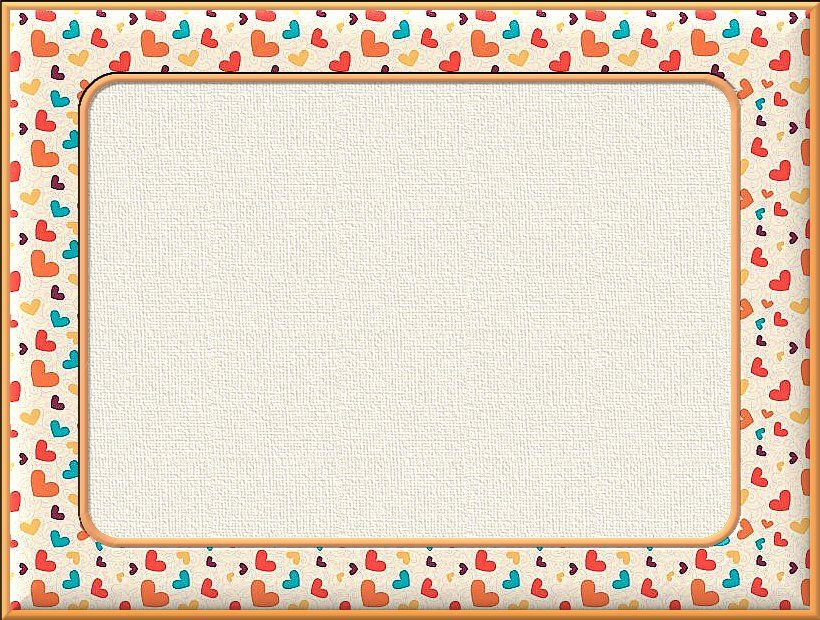 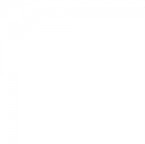 HRÁME SA, KOMUNIKUJEME
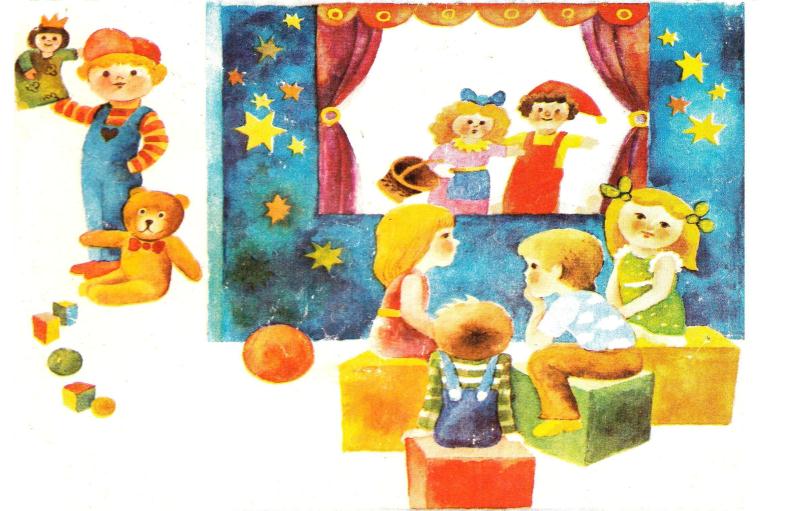 DO ŠKÔLKY VŽDY BEŽÍM RÁD, 
S DEŤMI SOM TU KAMARÁT,
BUDEME SA SPOLU HRAŤ, 
SPOLOČNE SA ROZPRÁVAŤ.
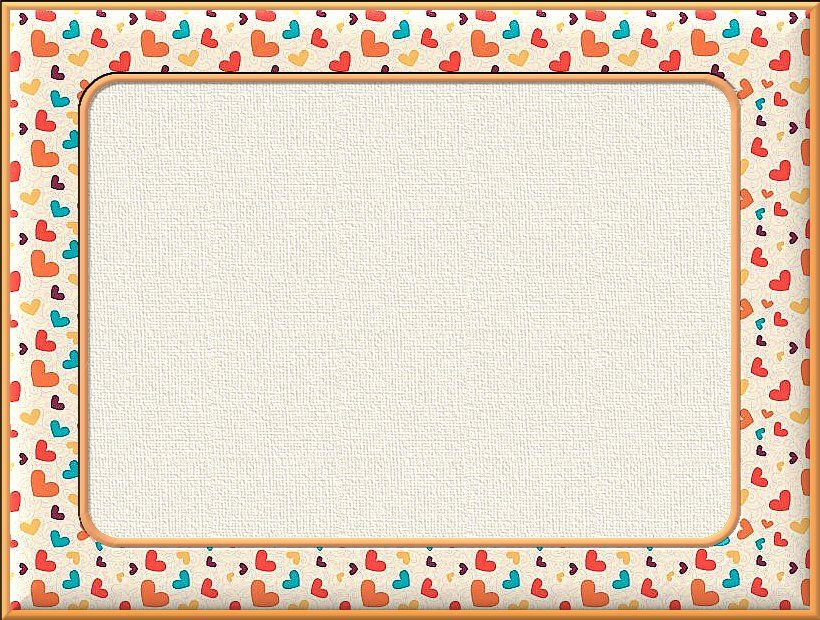 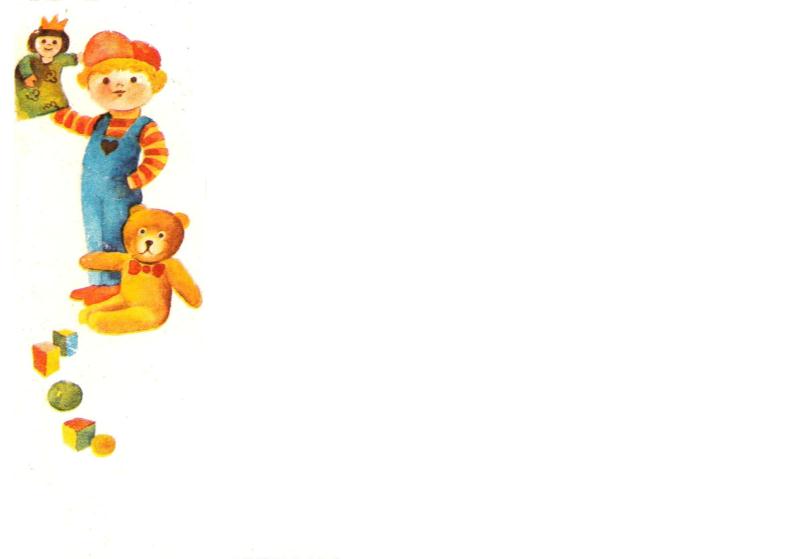 SPOZNÁVAME NOVÉ VECI, POČÍTAME,
TVORÍME
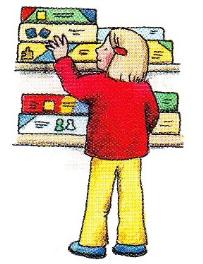 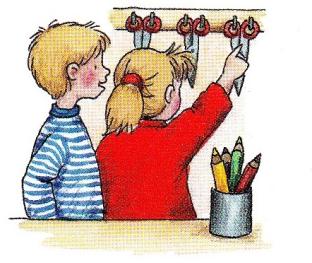 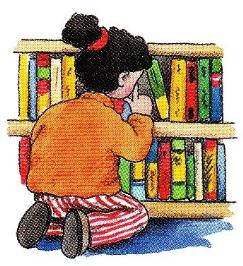 UŽ CHODÍME DO ŠKÔLKY,
UČÍME SA RIEKANKY, 
KRESLIŤ, SPIEVAŤ, TANCOVAŤ,
NOVÉ VECI  SPOZNÁVAŤ.
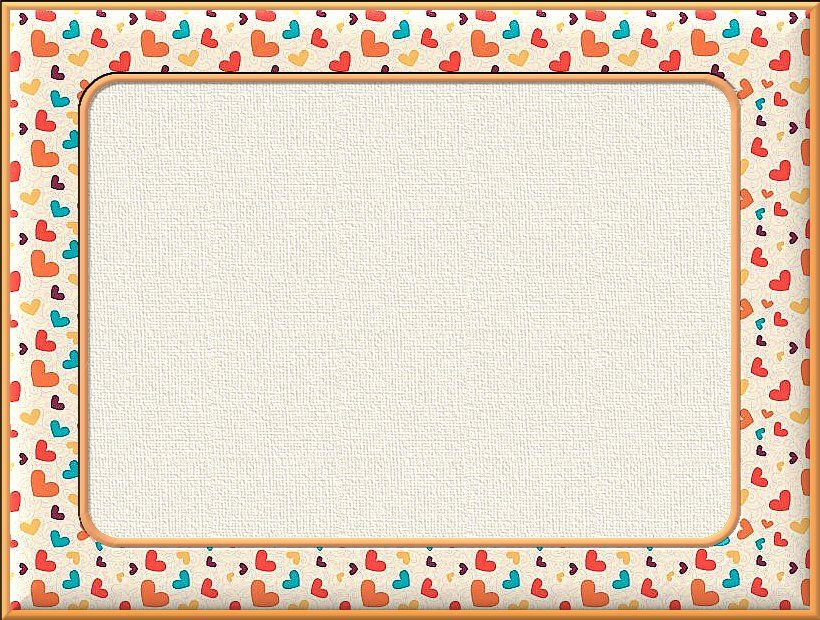 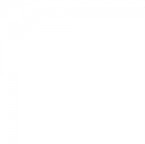 DODRŽIAVAME RÔZNE ZVYKY A TRADÍCIE
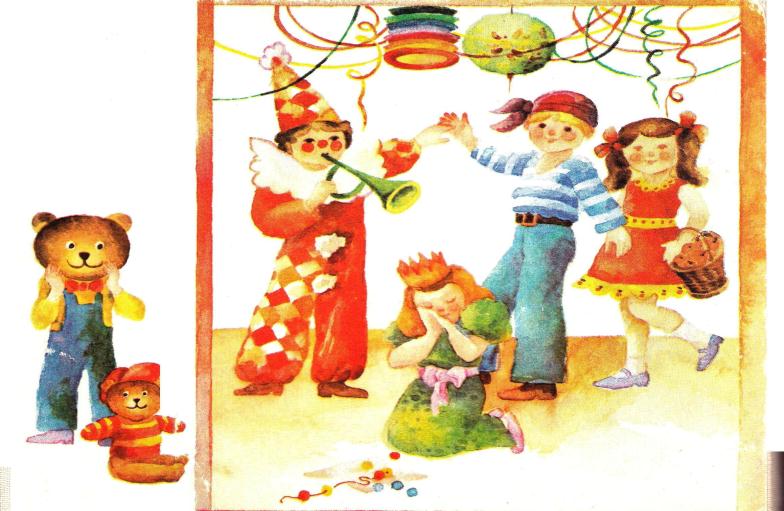 DÍNOM, DÁNOM, 
HRAJ MUZIKA, HRAJ, 
DÍNOM, DÁNOM, 
ZÁBAVU ROZDÁVAJ.
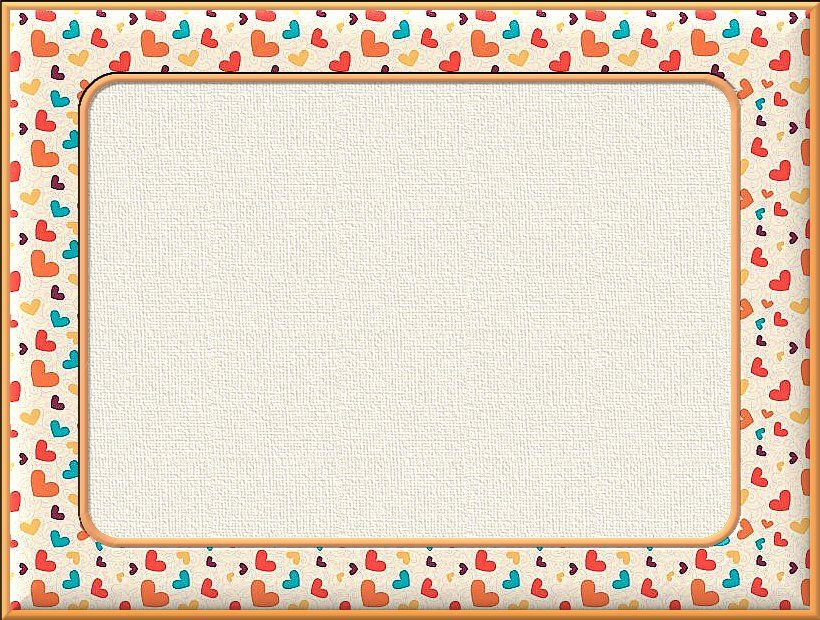 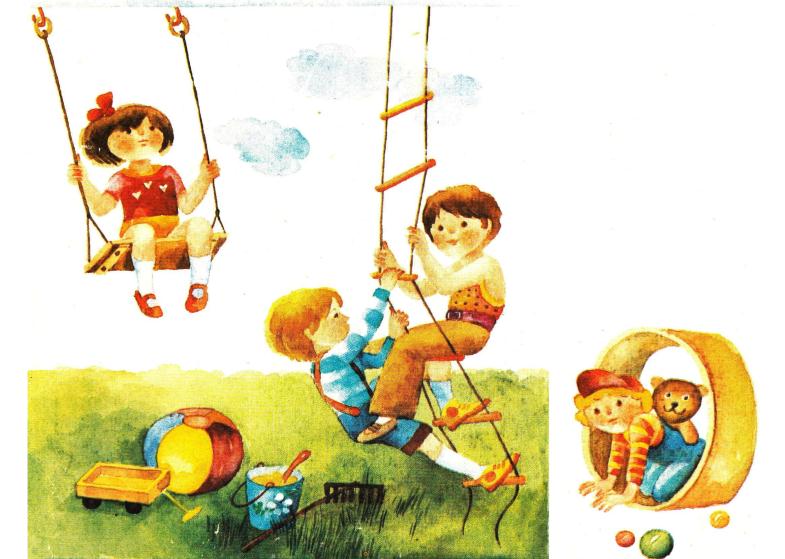 ZABÁVAME SA  NA IHRISKU, ŠPORTUJEME
ACH ČI SA TO 
HOJDÁ, TOČÍ, 
NA HOJDAČKÁCH, 
KOLOTOČI. 
TROCHU TY 
A TROCHU JA, 
ZVEZIEME SA 
OBAJA.
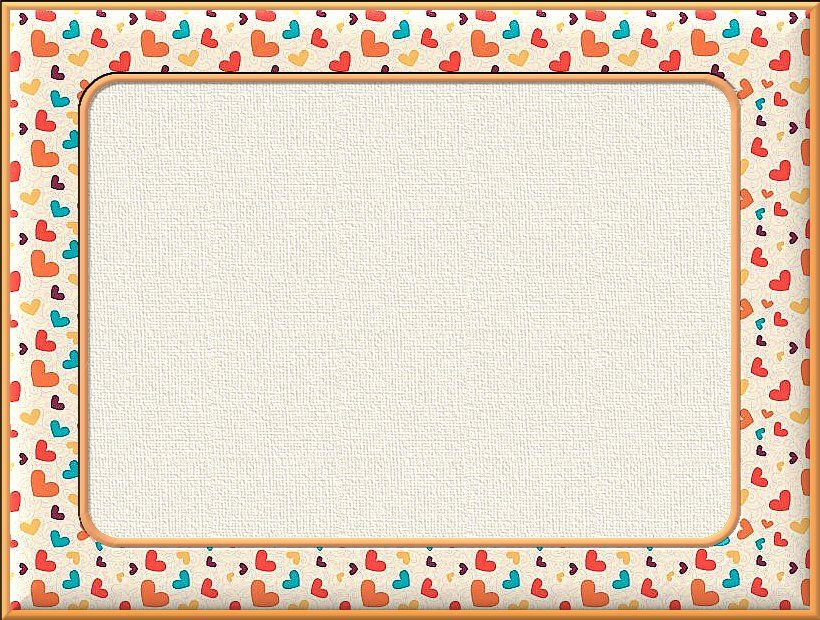 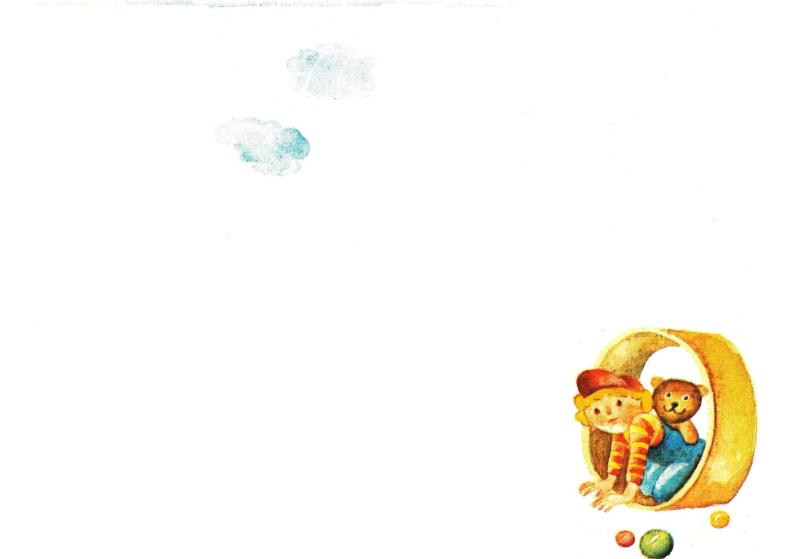 HRÁME SA NA PIESKOVISKU
KOLÁČIKY, KOLÁČIKY DOBRÉ MÁM.
ROBIL SOM ICH V PIESKU SÁM.
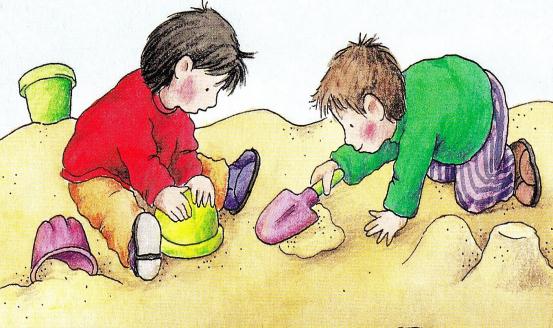 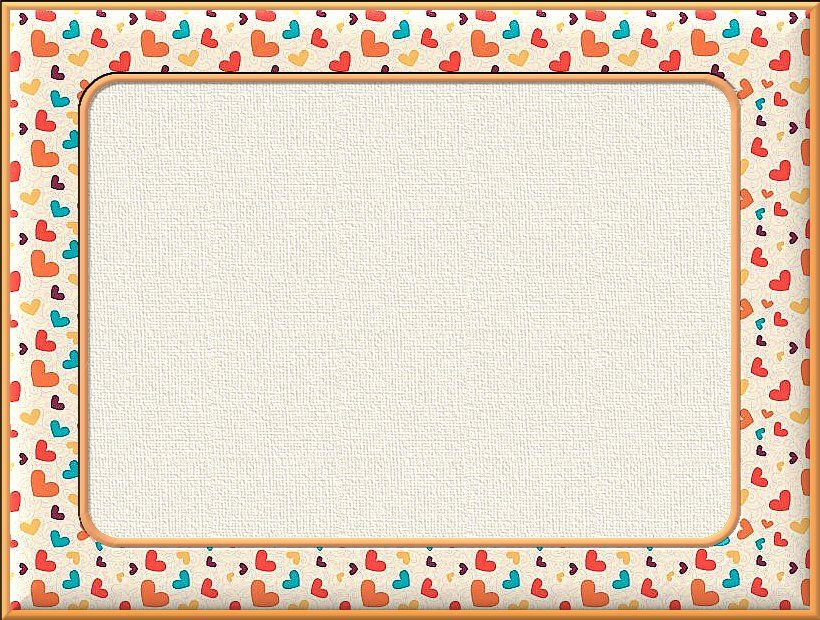 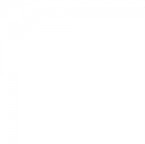 JAZDÍME NA DOPRAVNOM IHRISKU
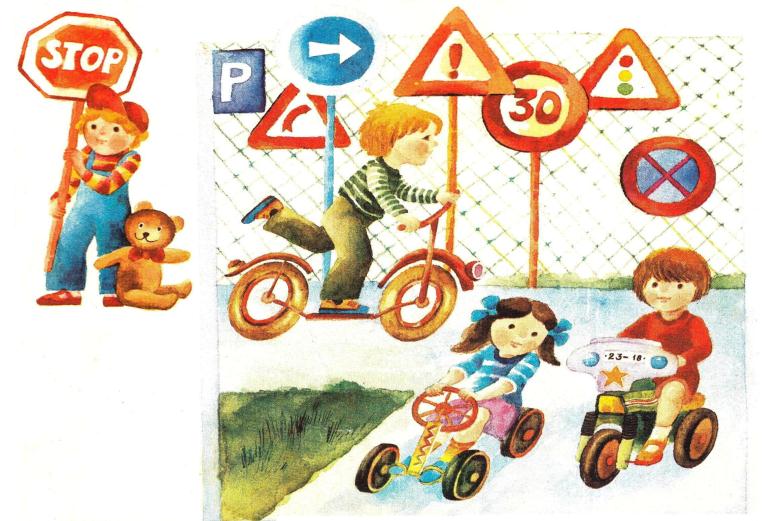 CHODEC A ČI 
CYKLISTA, 
V ZNAČKÁCH 
VYZNAŤ MUSÍ SA, 
NA CHODNÍKU, 
CESTE VIE, 
KADIAĽ PÔJDE, 
KADIAĽ NIE.
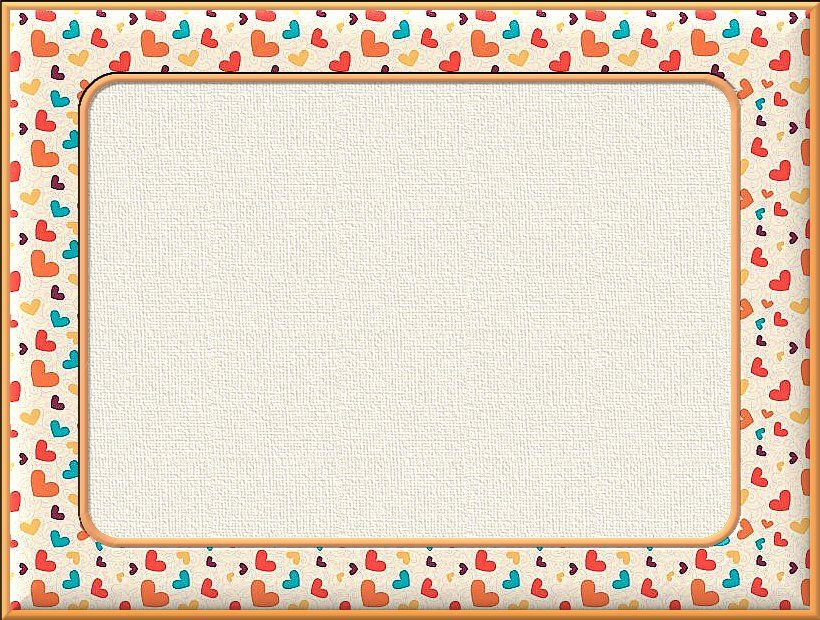 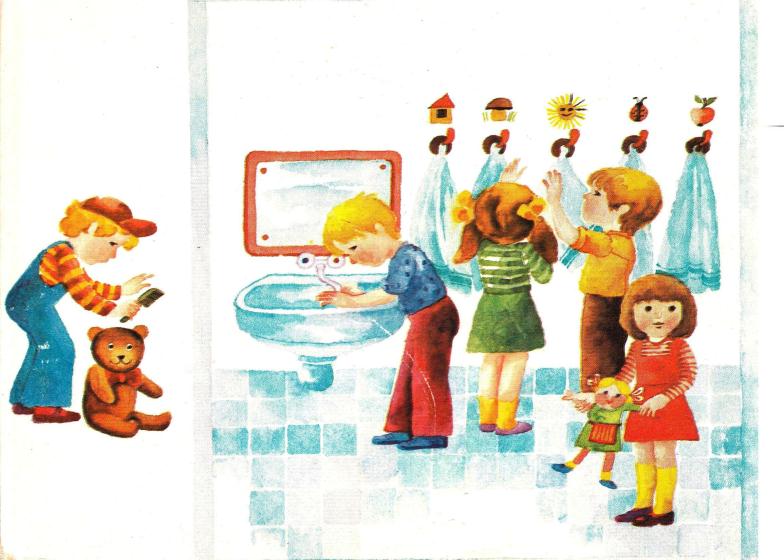 UMÝVAME SA, UTIERAME SA
TEČ VODIČKA, TEČ A TEČ, 
A TY RUKA NEUTEČ!
TEČ VODIČKA, TEČ A TEČ,
 NECH JE VŠETKA ŠPINA PREČ!
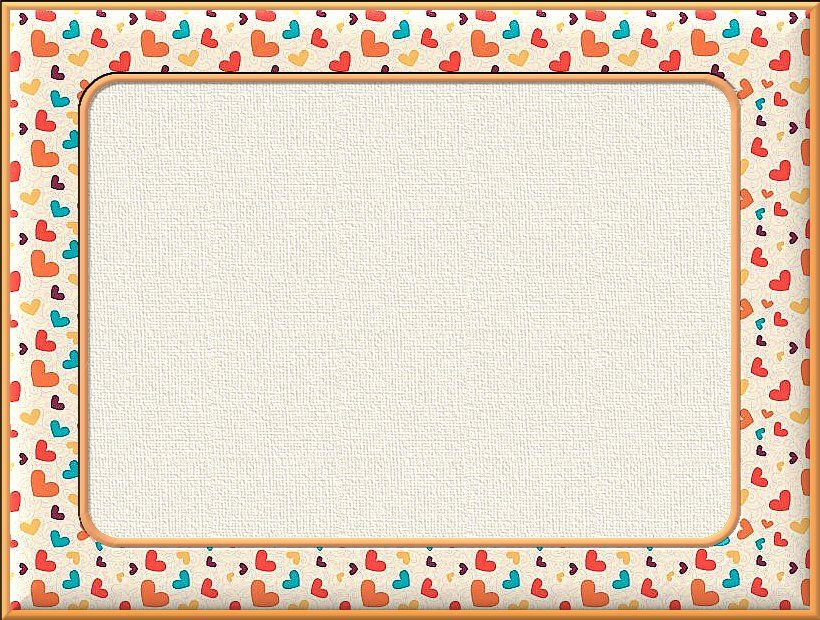 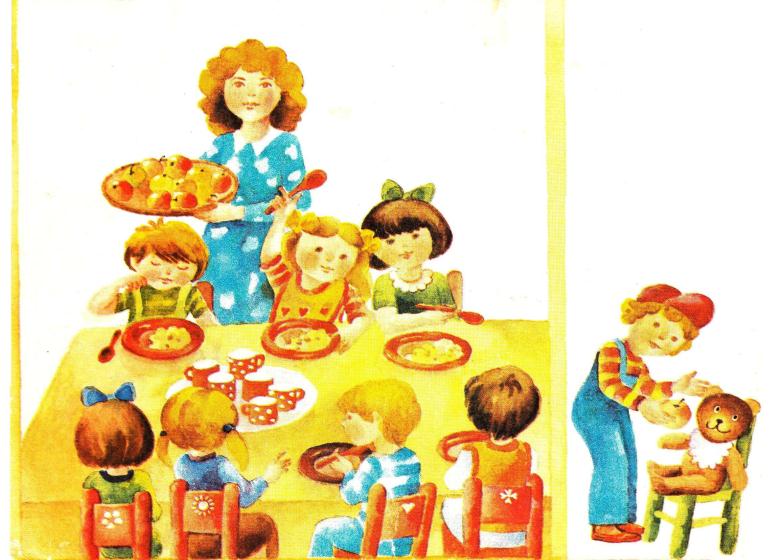 STRAVUJEME SA
DVANÁSŤ HODÍN, ČAS OBEDA, 
HLADNÝ 
PONÚKAŤ SA NEDÁ.
CHUTÍ TEPLÁ POLIEVKA, 
MÄSKO MIZNE 
Z TANIERKA.
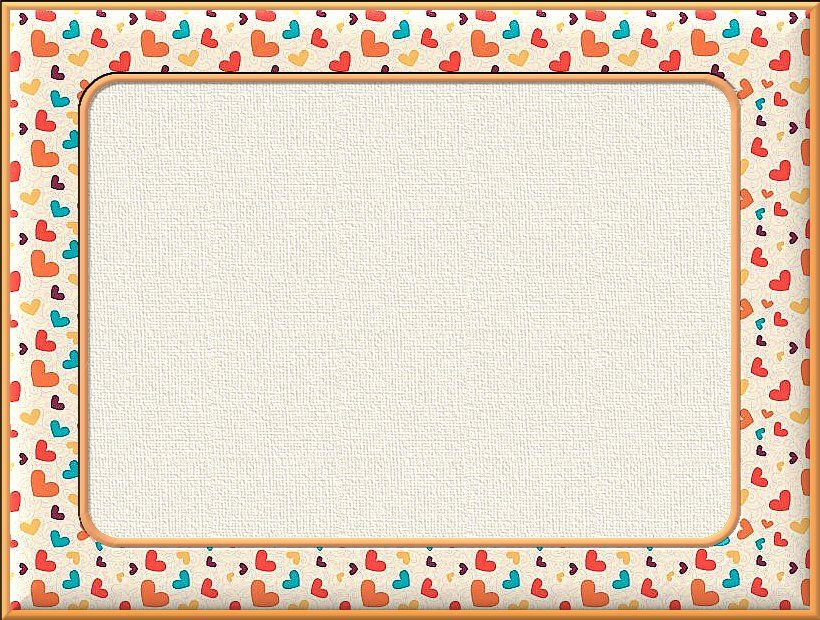 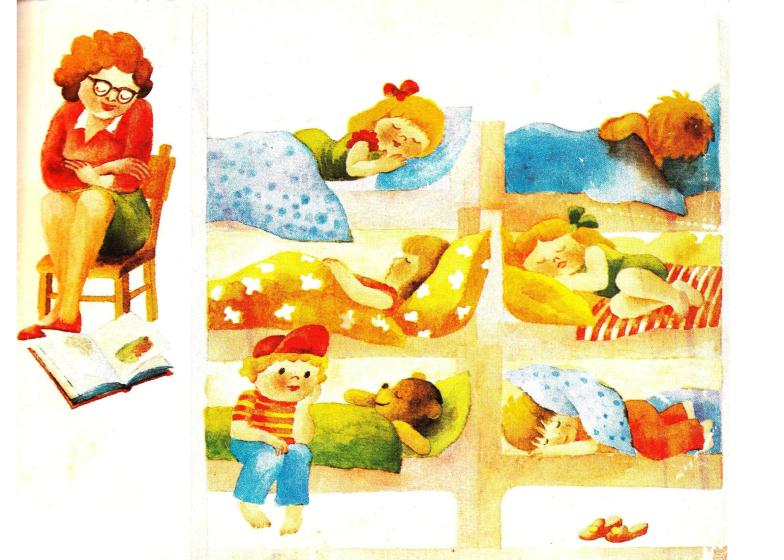 ODDYCHUJEME
UŽ SME TAKÍ 
OSPATÍ, 
ŽE UŽ NIE SME 
OKATÍ.
KEĎ SA VYSPÍME, 
HRAŤ SA BUDEME.
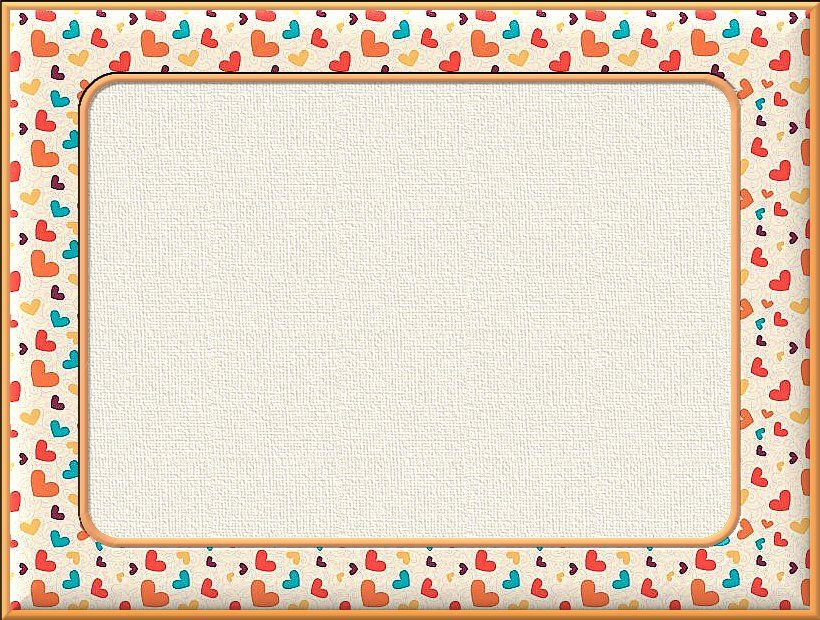 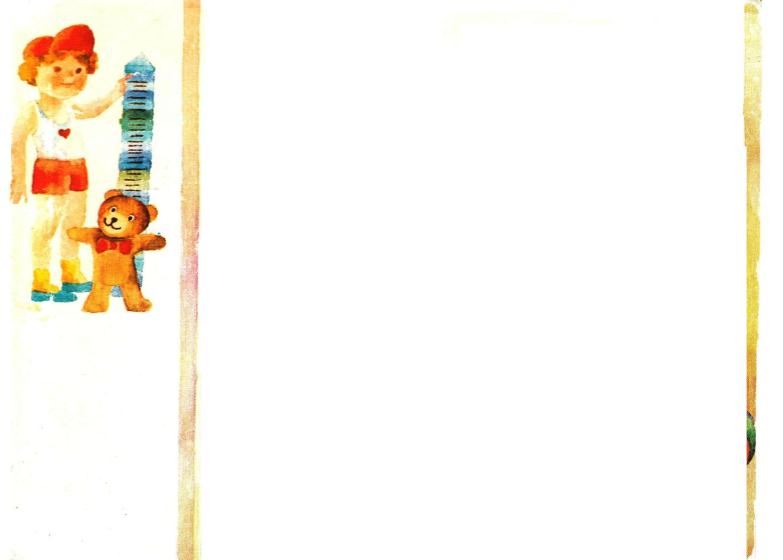 OBLIEKAME SA
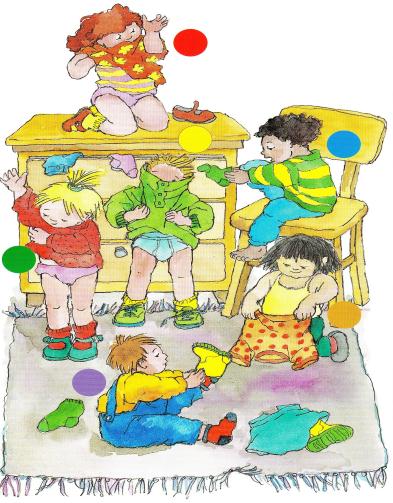 KTO SA POSLEDNÝ 
OBLEČIE, 
TOHO ŽABA 
DO MOČIDLA 
ODVLEČIE,
DO MYŠACEJ DIERY, 
KDE KADLUBA MIERI, 
HÁJIK–MIHÁJIK,
LIK-LIK-LIK.
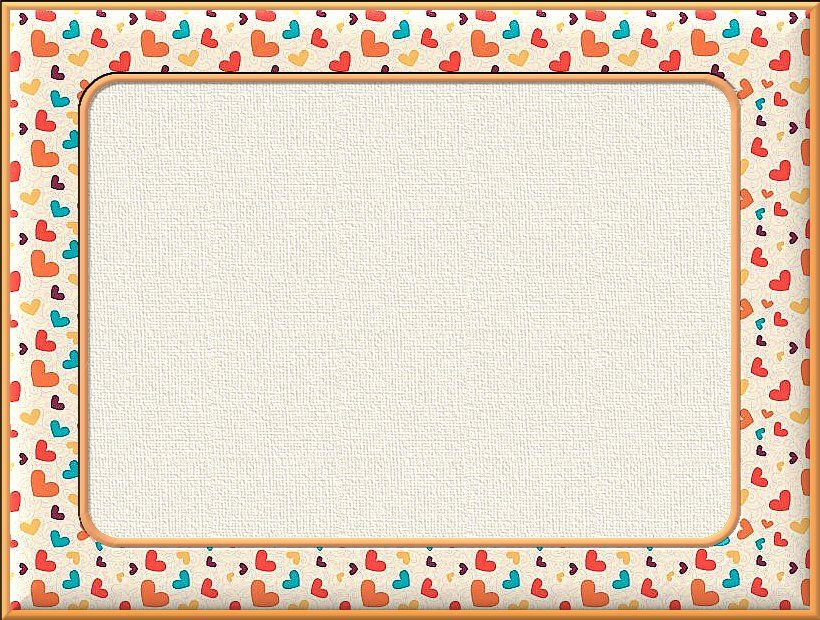 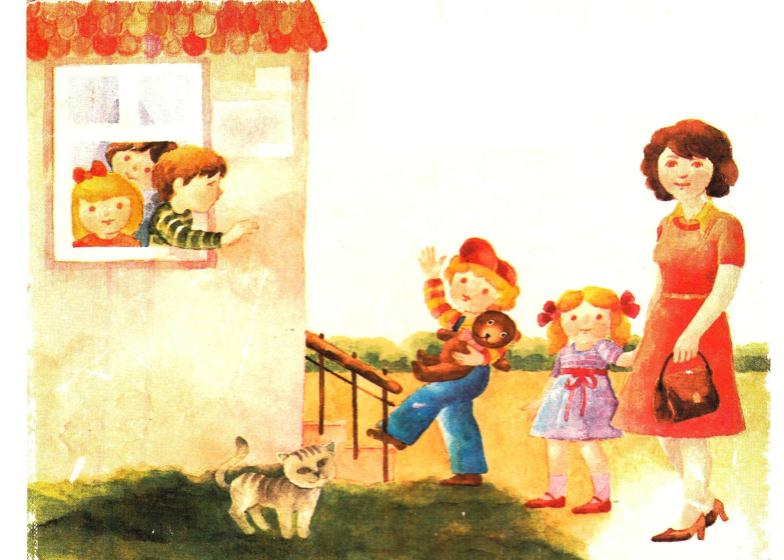 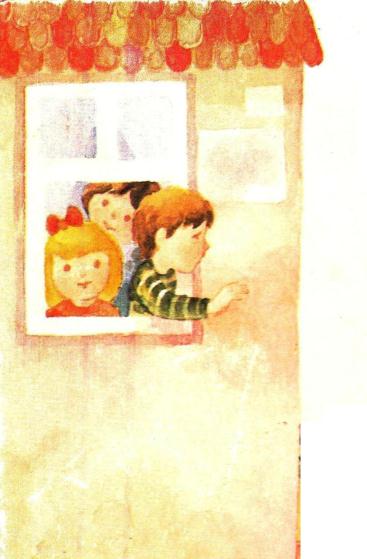 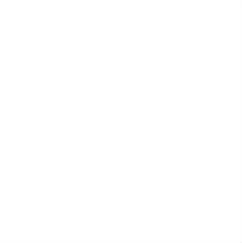 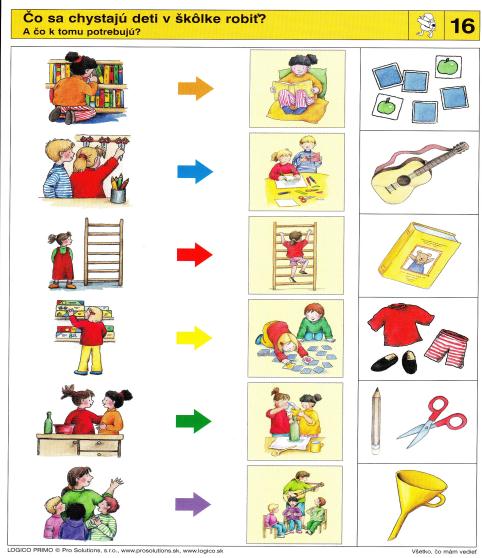 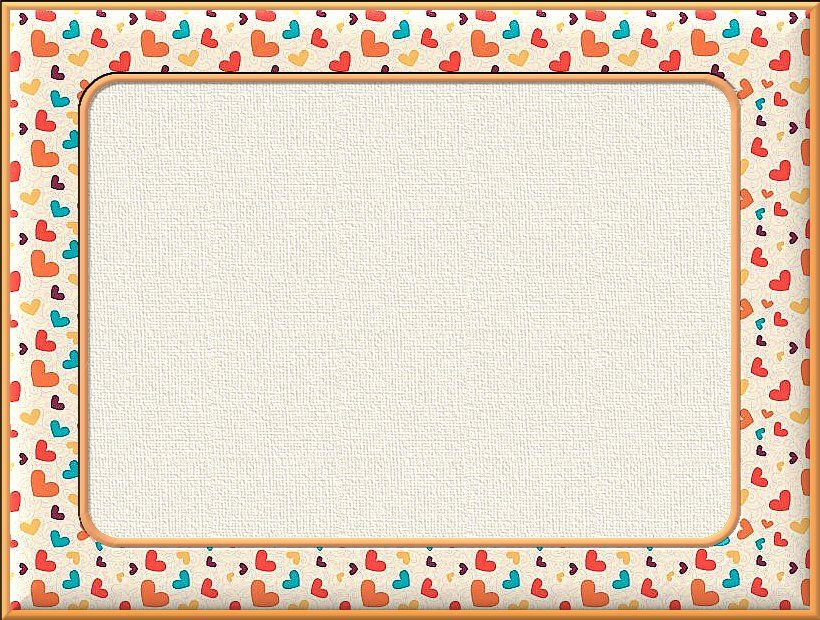 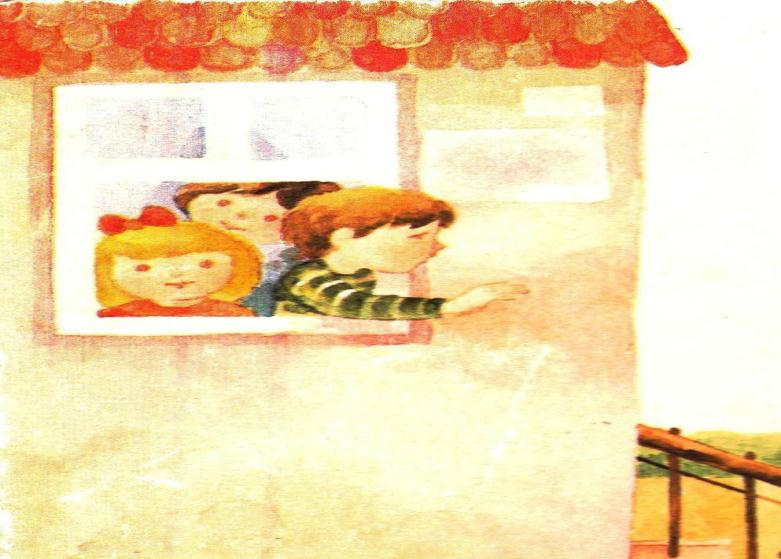 ŠKÔLKARSKE PRAVIDLÁ
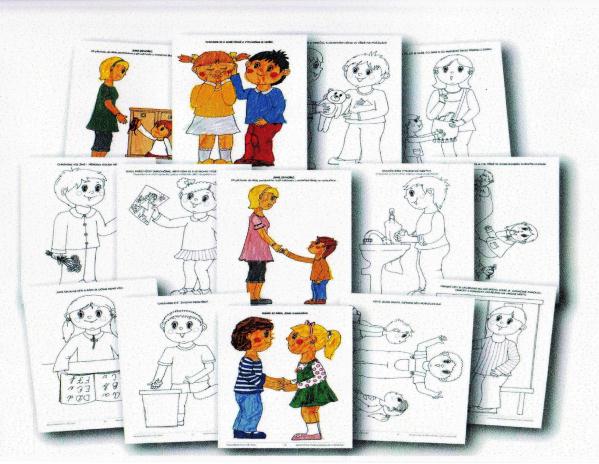 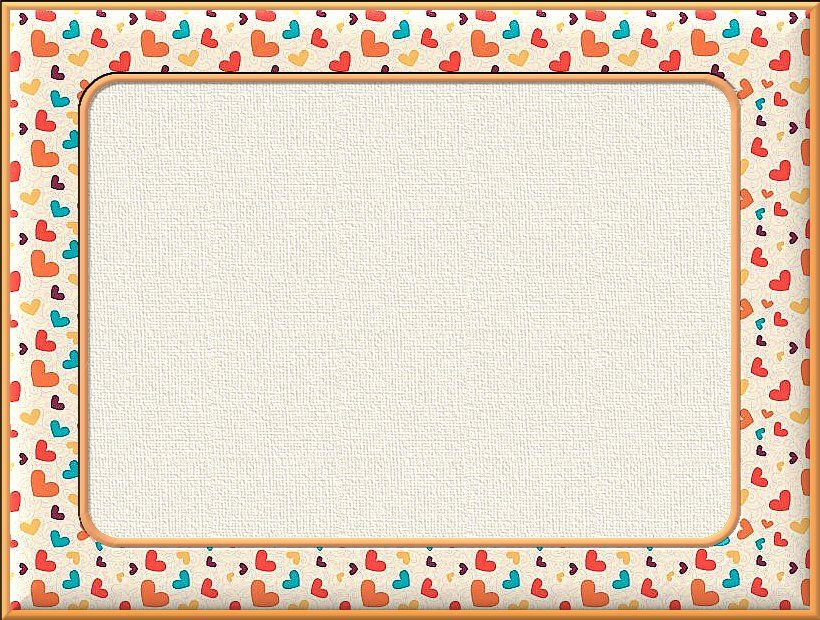 SME ZDVORILÍ, VIEME POZDRAVIŤ I POĎAKOVAŤ
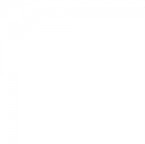 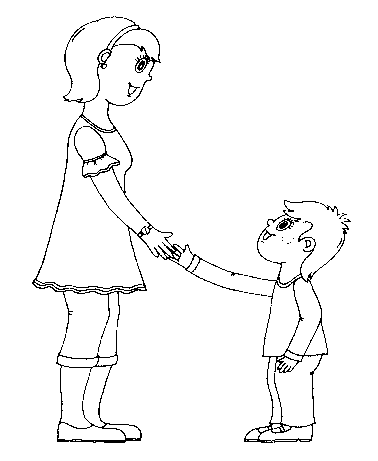 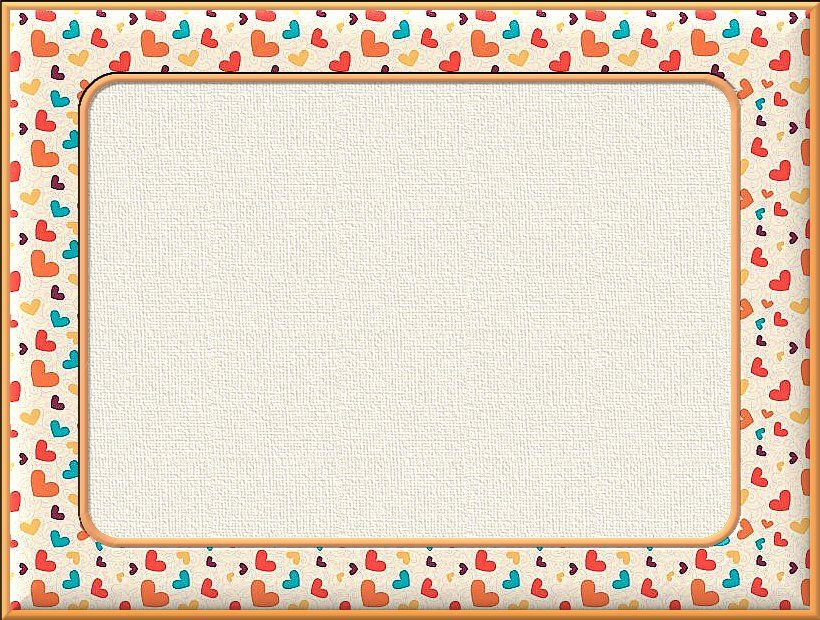 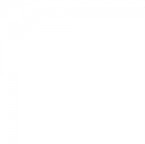 PEKNE SA K SEBE SPRÁVAME
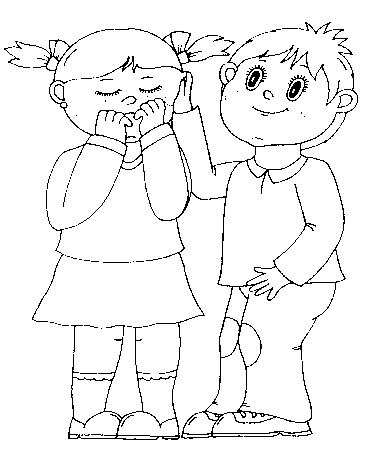 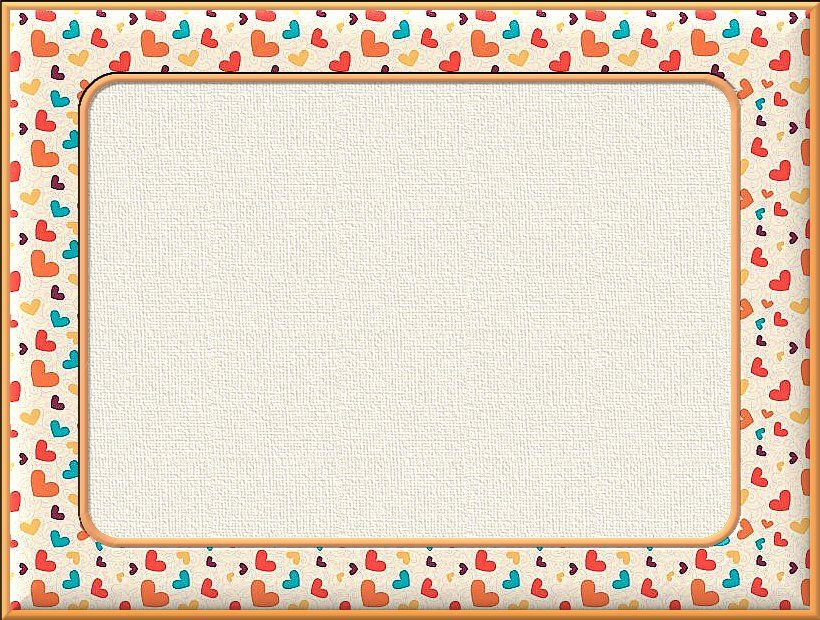 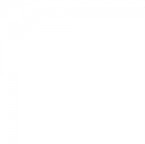 SME KAMARÁTI, SPOLUPRACUJEME
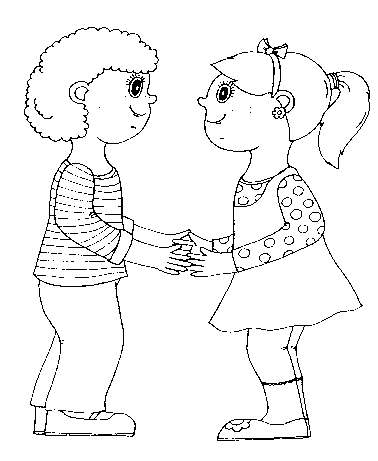 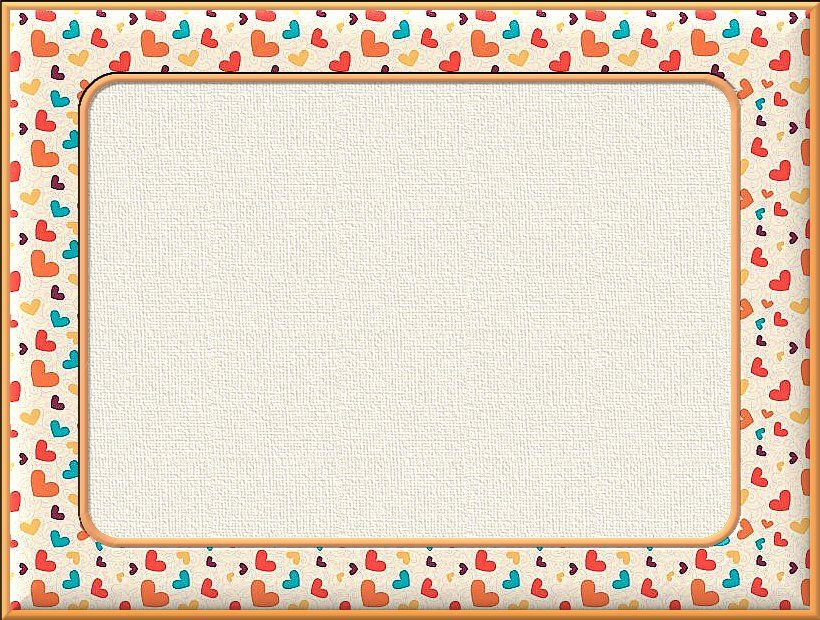 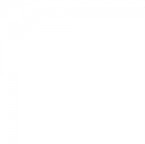 DELÍME SA O HRAČKY, STRIEDAME SA
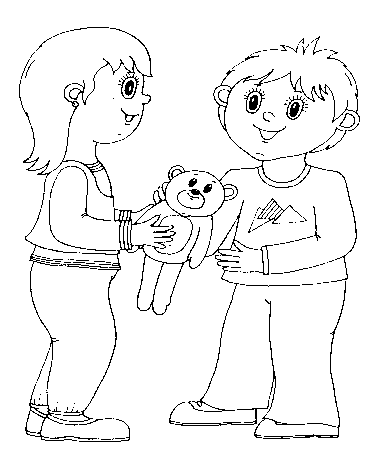 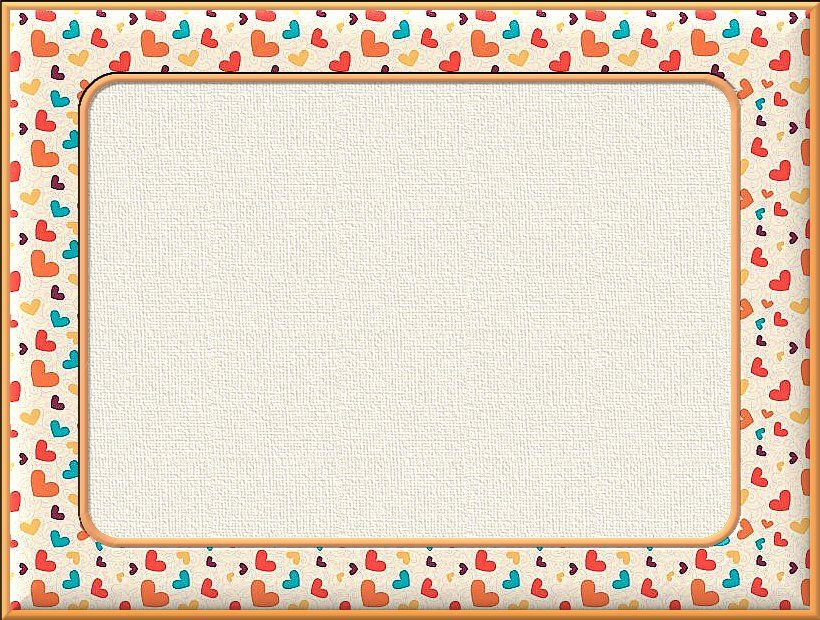 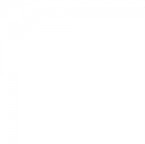 VIEME POŽIADAŤ DRUHÝCH 
O POMOC
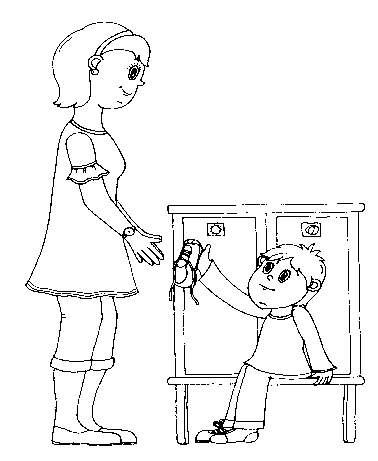 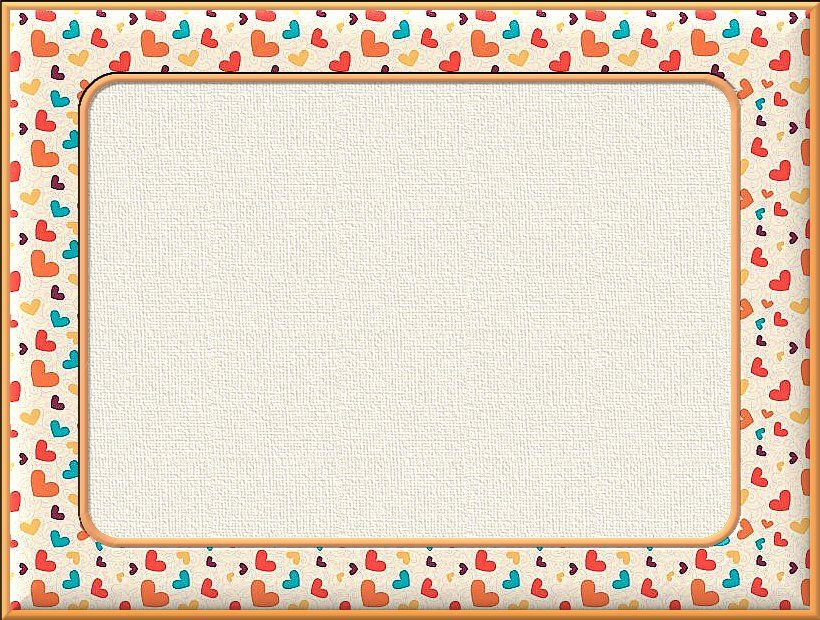 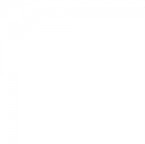 ZO ŠKÔLKY SI NEBERIEME ŽIADNE HRAČKY, ANI VECI
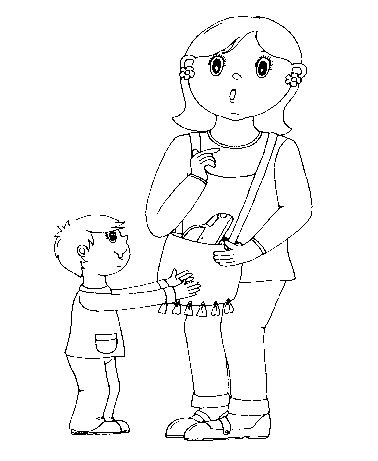 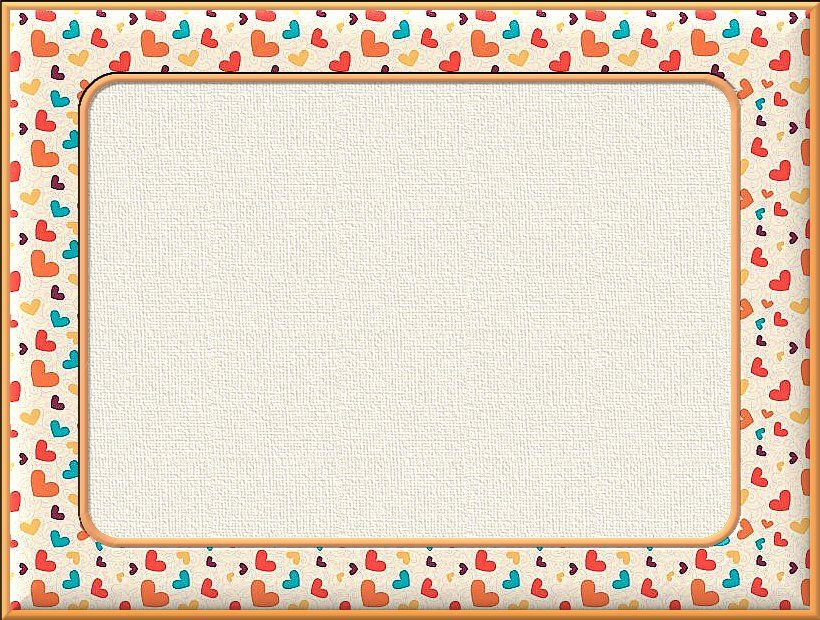 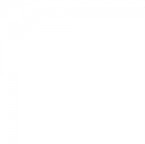 KEĎ NIEKTO INÝ ROZPRÁVA, OSTATNÍ POČÚVAJÚ
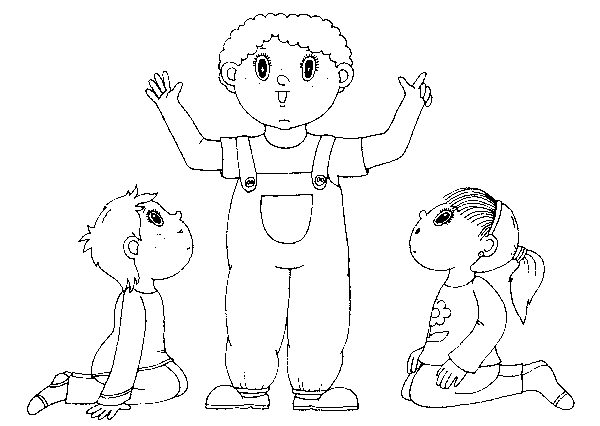 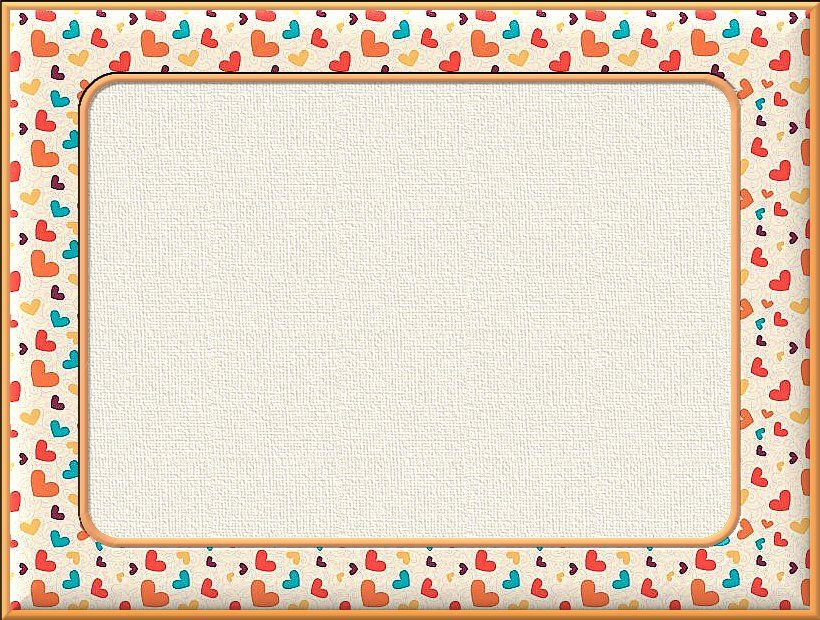 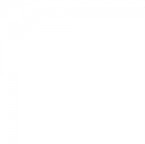 VECI SI UKLADÁME DO SVOJEJ SKRINKY
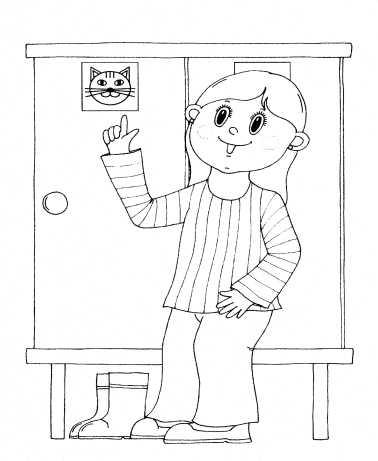 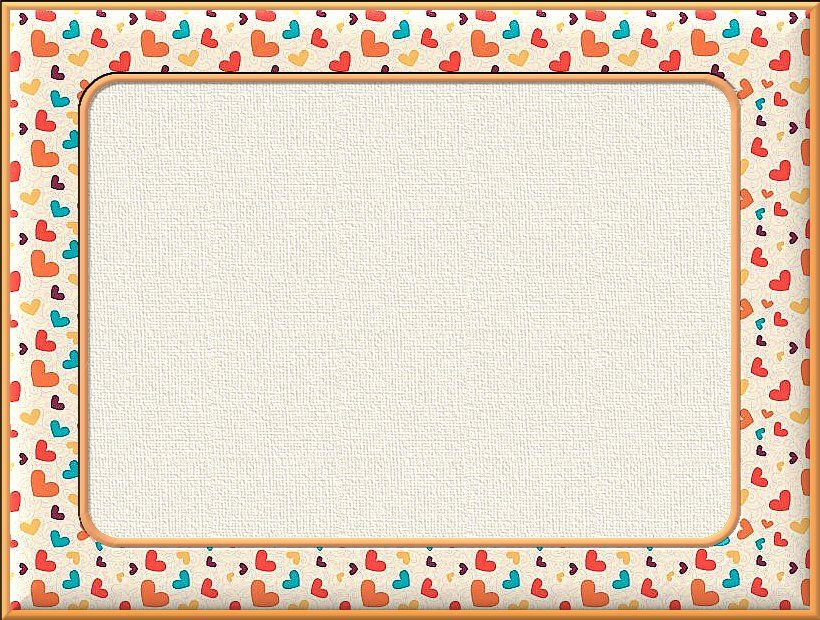 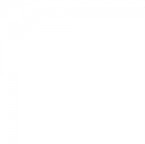 DODRŽIAVAME HYGIENU
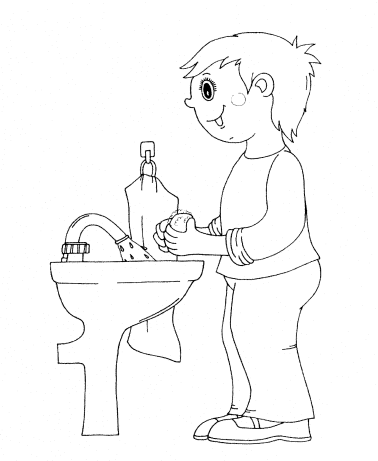 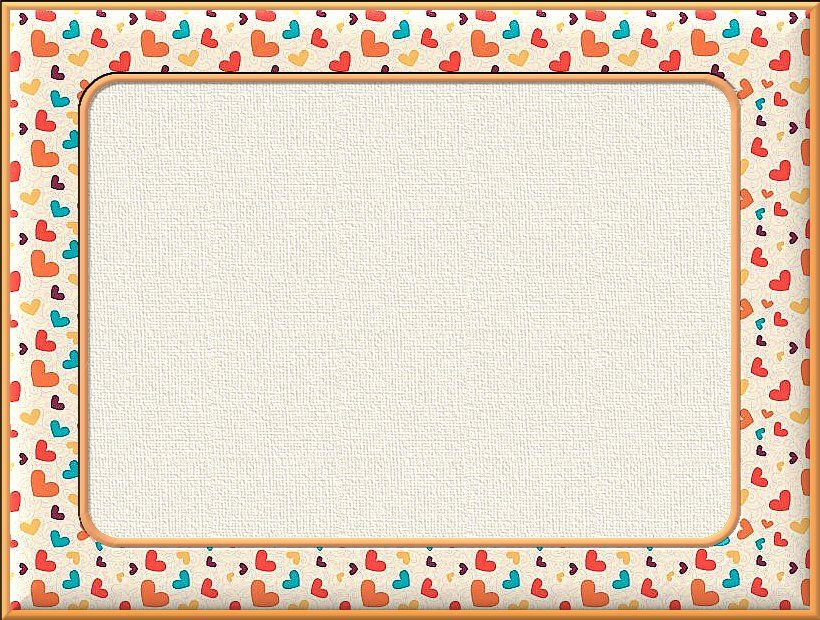 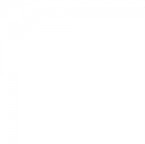 V SPÁLNI SME POTICHU, ABY SME SI ODDÝCHLI
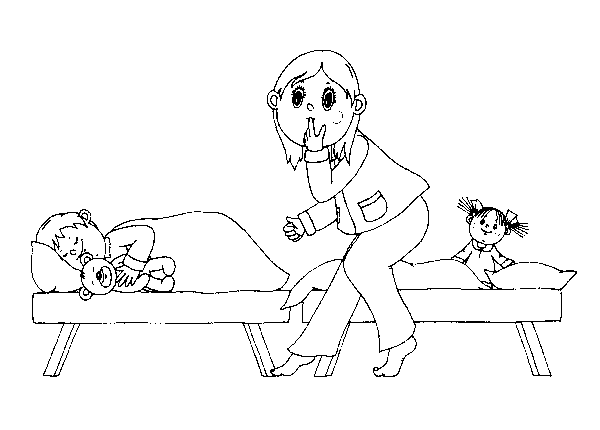 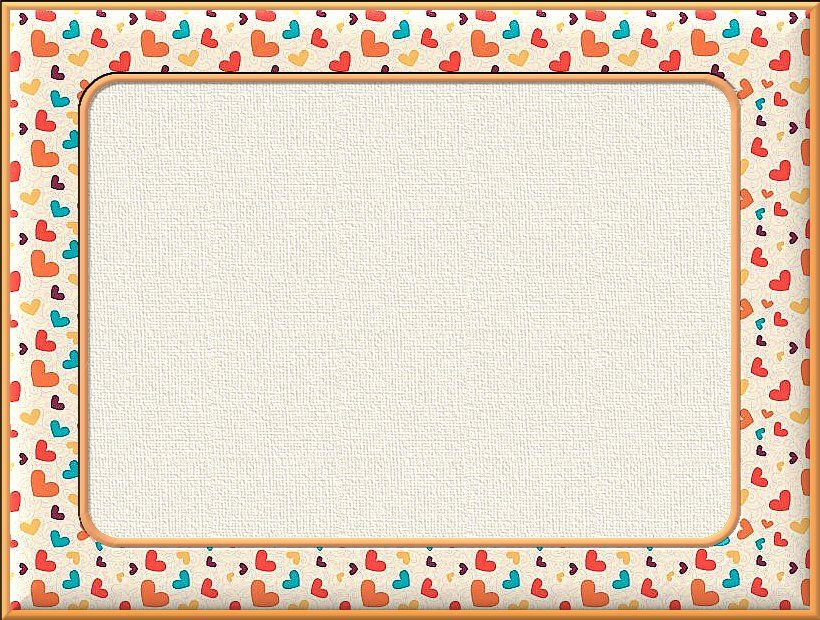 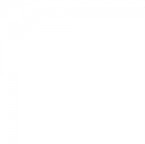 SNAŽÍME SA DOKONČIŤ ZAČATÚ PRÁCU
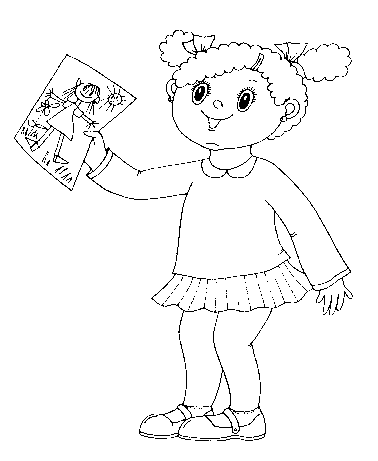 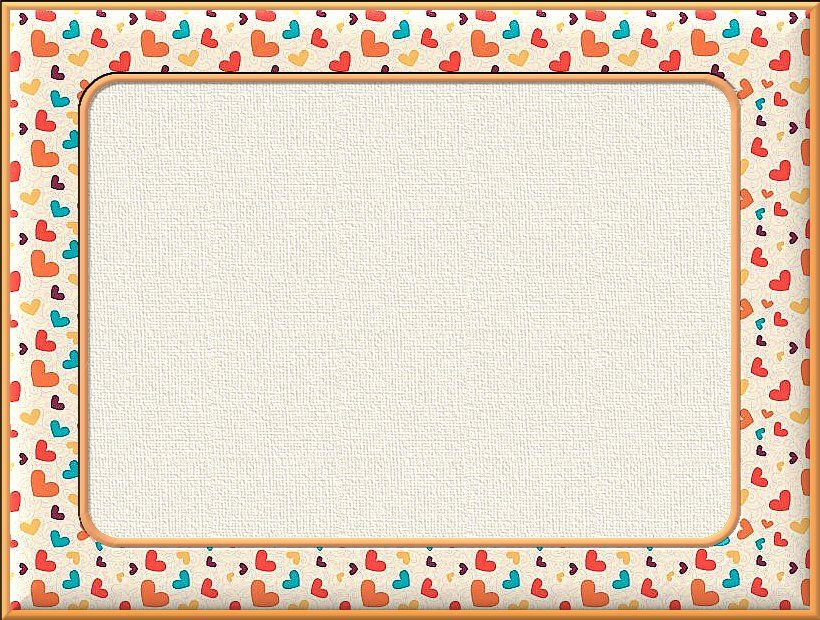 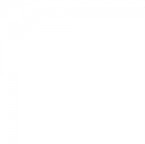 OCHRAŇUJEME PRÍRODU
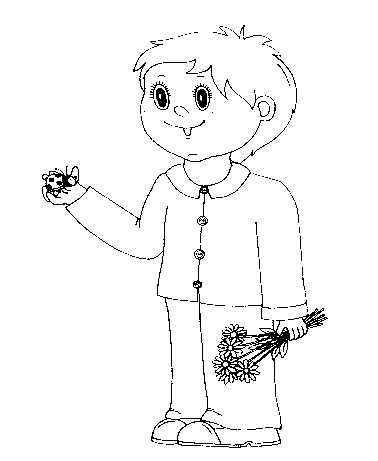 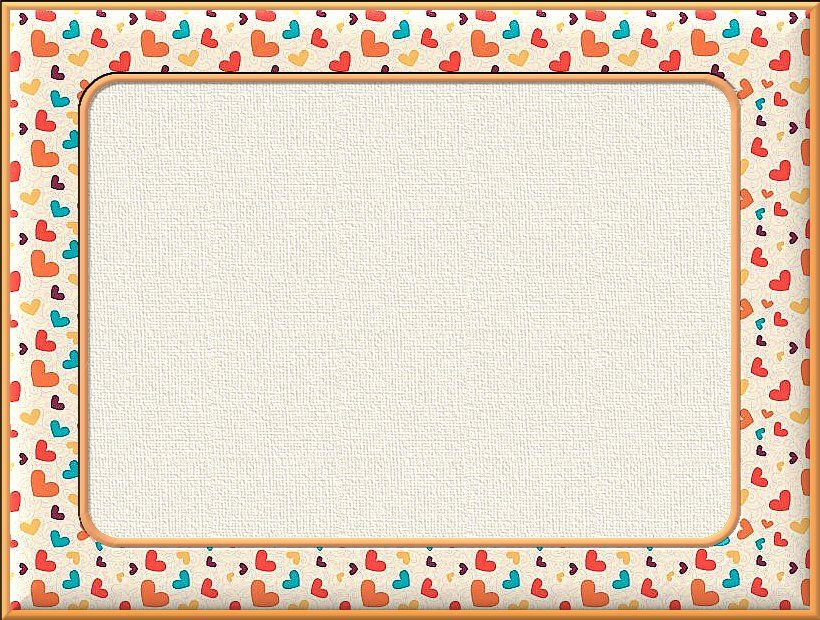 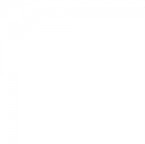 DBÁME NA ČISTOTU A PORIADOK
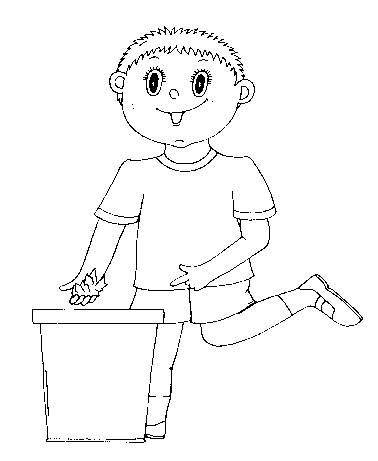 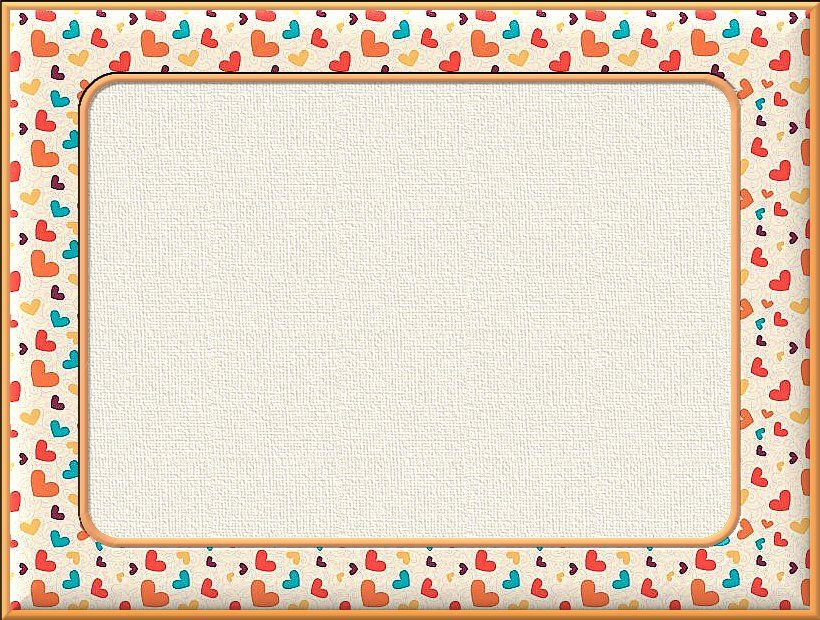 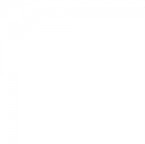 RADI SA UČÍME A SPOZNÁVAME NOVÉ VECI
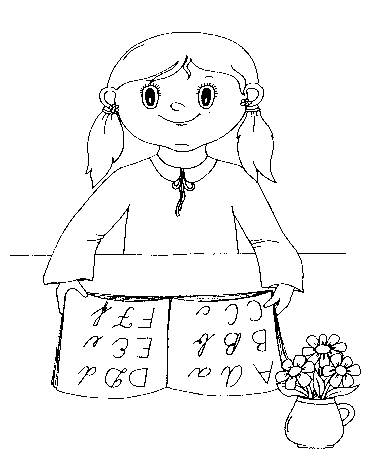 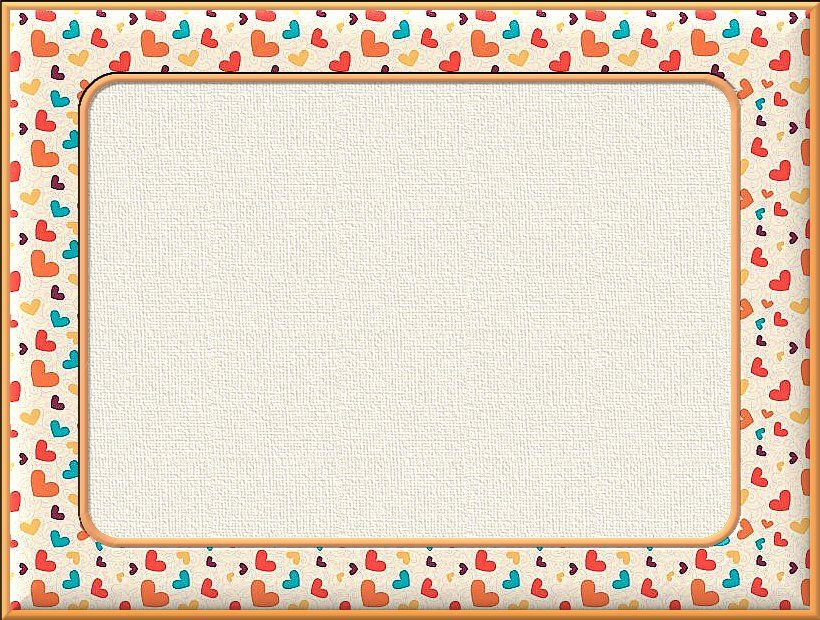 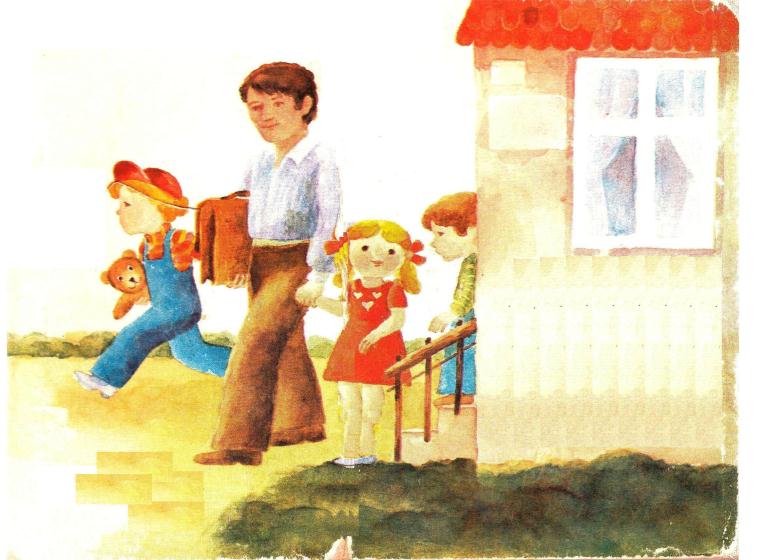 DO ŠKÔLKY ZAS PÔJDEME,
 DOBRÍ TAM BUDEME.
OTECKOVI AJ MAMIČKE
RADOSŤ UROBÍME.
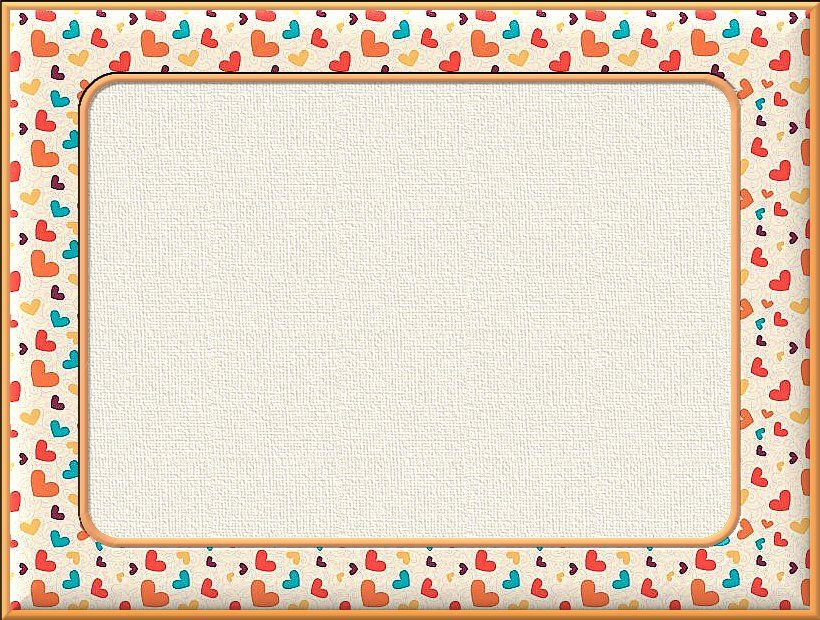 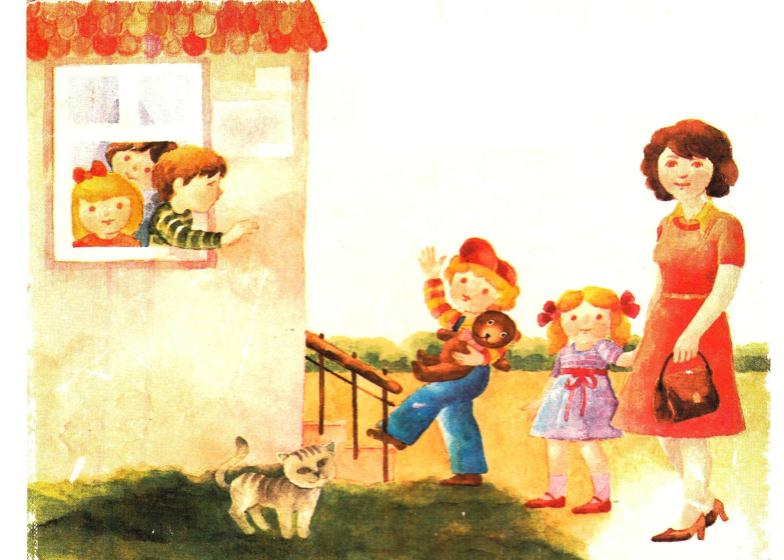